CLARITY MATRIXLCD VIDEO WALL SYSTEM
June 2016
LCD Technology
Ultra-narrow bezel LCD video walls
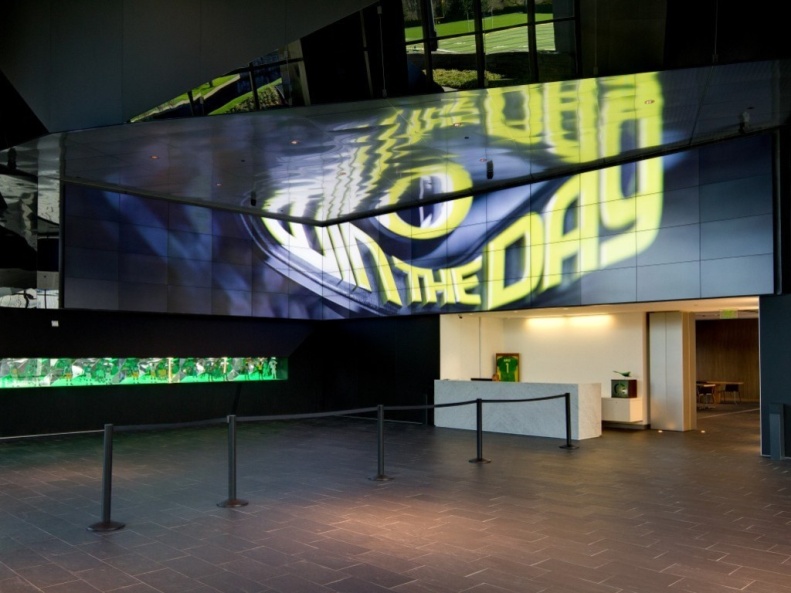 High-impact video walls
Shallow depth
Great brightness
Great viewing angles
Good color and brightness matching
Long life- minimal maintenance
Video Wall Applications
Digital signage
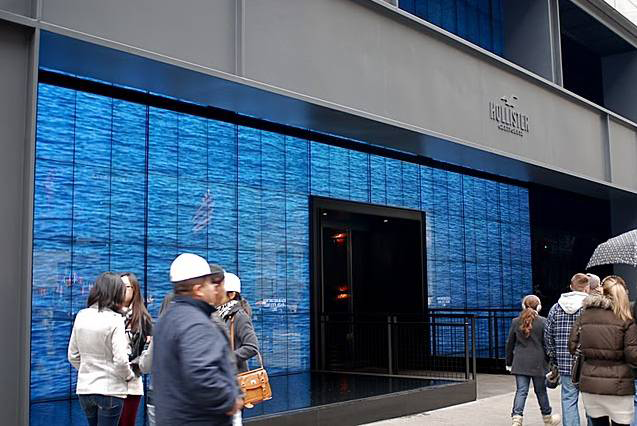 Build a brand experience
Informative
Attract customers
Engage customer interactions
Video Wall Applications
Visualization rooms
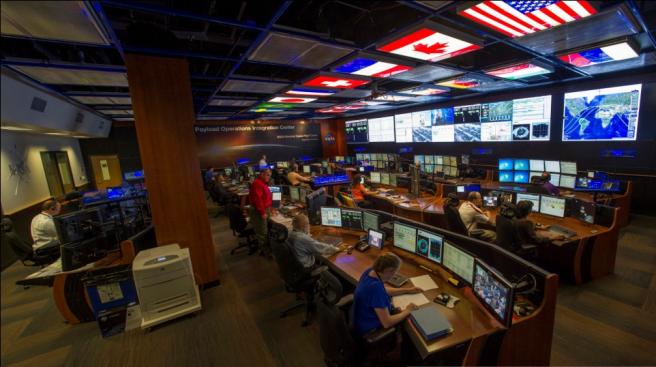 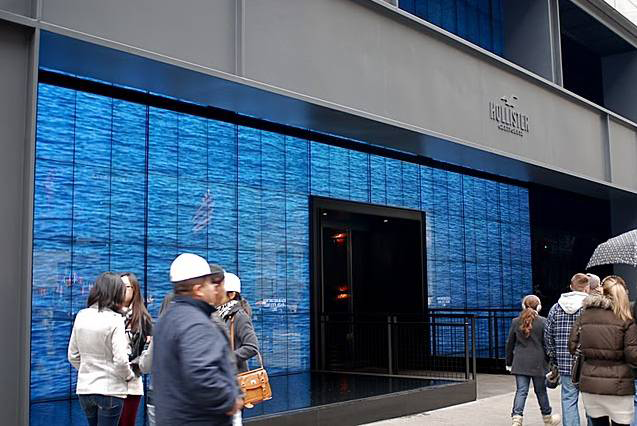 Data visualization
Collaboration
Mission-critical decision making
Typical LCD Display Architecture
Fans
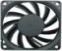 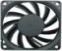 Weight and Depth
Mounting, alignment, structural, and service issues
Heat
TIR and failures
Points of failure
High probability that something breaks
MTTR
Finding and replacing the bad part
+
Single Board PC + Software
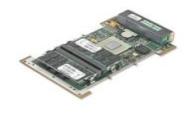 +
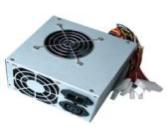 Power supply
+
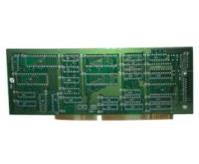 I/O Controller Board
+
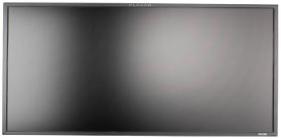 LCD with Backlight
Clarity Matrix LCD Video Wall System
Clarity® Matrix™ LCD Video Wall System is a unique approach to ultra-narrow bezel LCD video walls, creating a best-in-class video wall solution for digital signage and control room applications
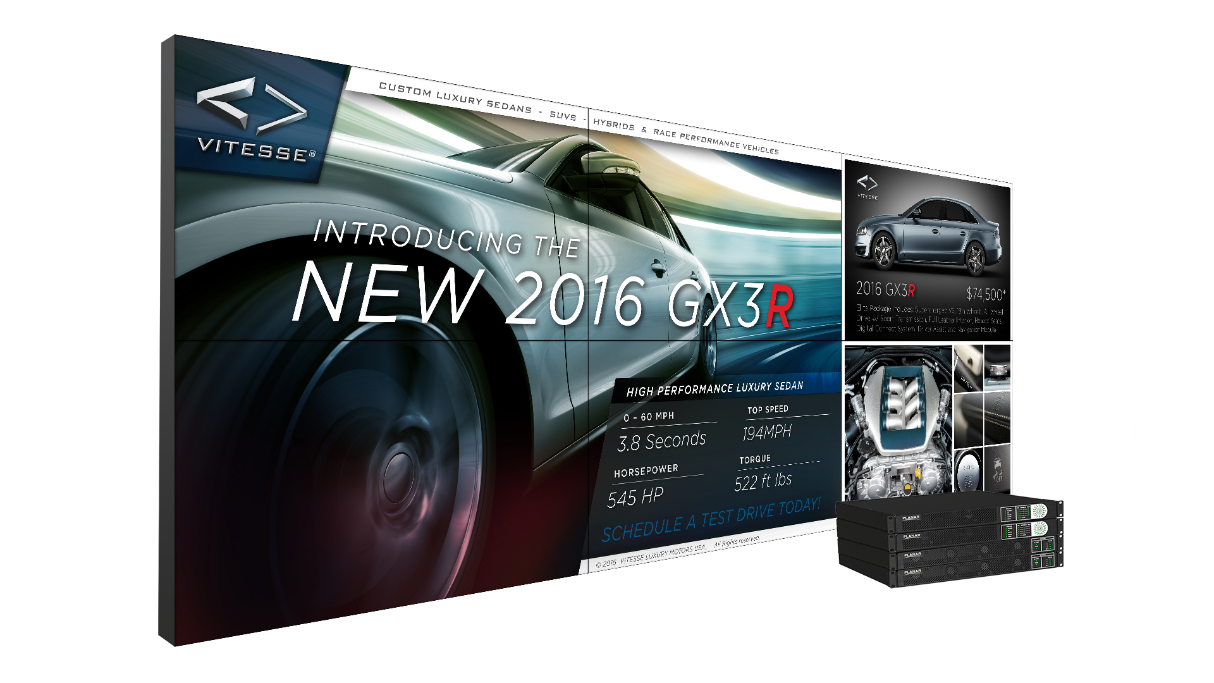 Clarity Matrix delivers
Superior visual performance
Mission-critical design
Simplified design, installation, and service
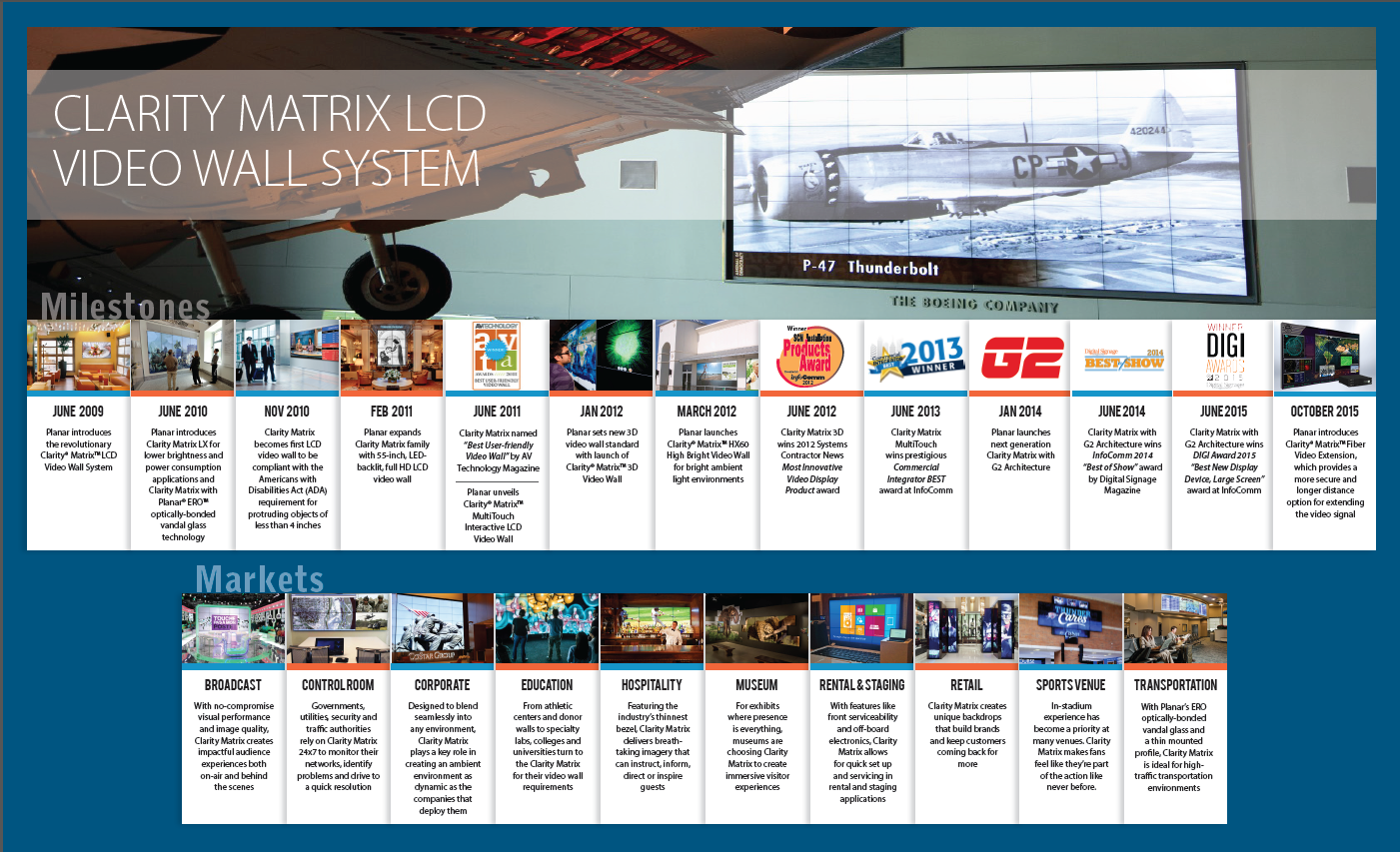 Clarity Matrix LCD Video Wall System
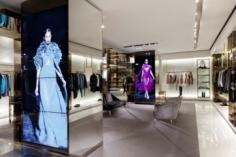 Target audiences and applications
Primary Audiences
Retail
Corporate
Higher education
Military

Common Applications
Digital signage
Command and control
Corporate communications
Entertainment
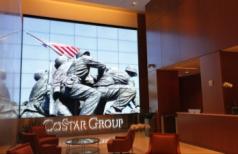 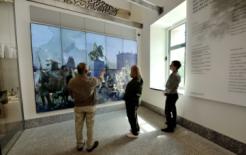 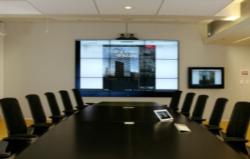 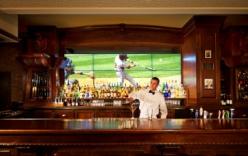 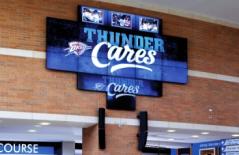 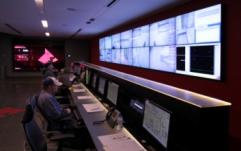 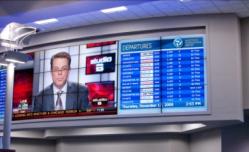 Clarity Matrix LCD Video Wall System Components
Clarity Matrix LCD Modules
Slim, light-weight design
Includes Planar® EasyAxis™ Mounting System for perfect panel-to-panel alignment
Quad Controller Module
1U rack mountable module drives up to 4 panels
Carries video and control signals over one shielded Cat 6 per cable
Planar® Big Picture Plus™ Video Wall Processor
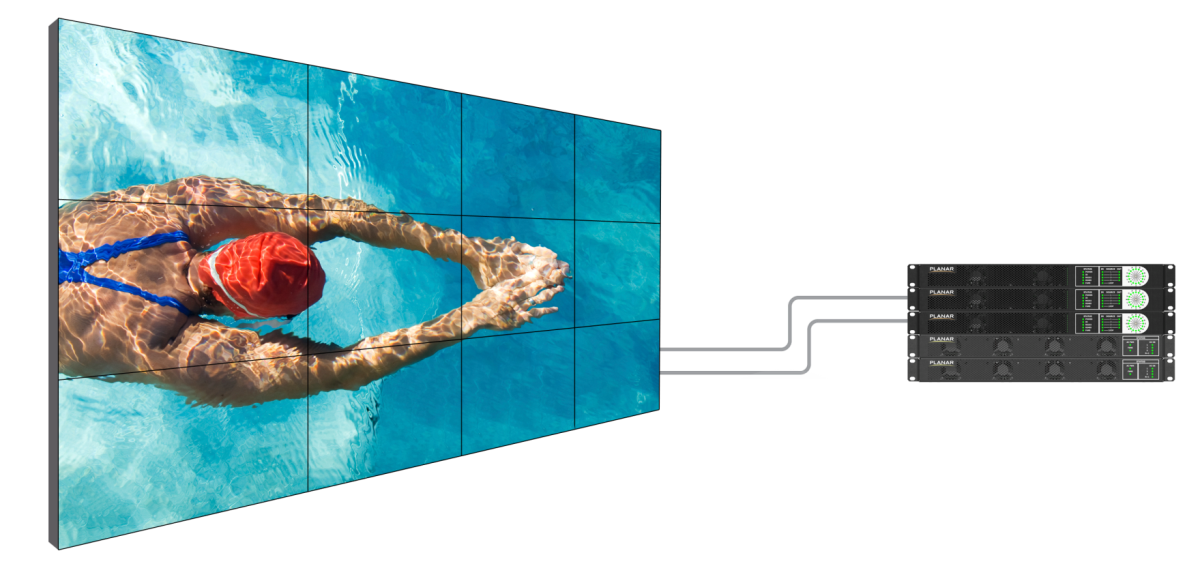 1
2
3
4
Power Supply Module
1u rack mount module can Drive 4, 6, or 8 panels
n+1 redundant supply option
Power & Data Cables
1 Power cable per 4-8 panels
1 x Cat6 Cable per panel
Clarity Matrix LCD Video Wall System
1.  Superior visual performance
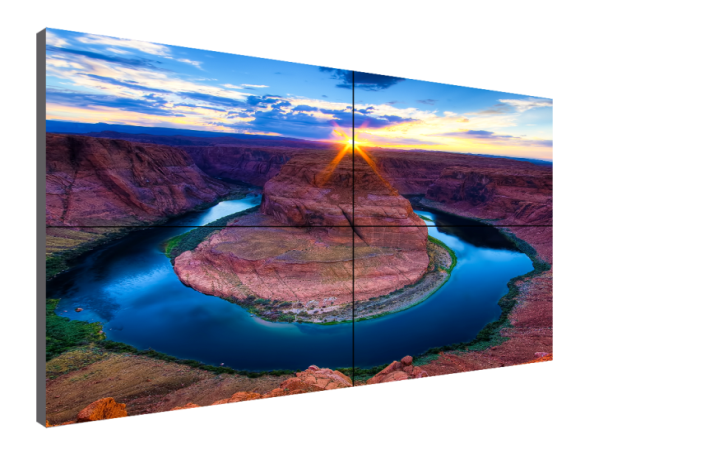 Perfect panel-to-panel alignment
Thinnest profile LCD video wall in the industry
Brightness and color balance tools
High bandwidth input connectivity
Single source Ultra HD (4K) input and scaling
10-bit color input and processing
Tiled bezel width as narrow as 1.7mm
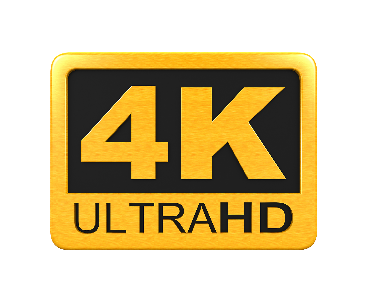 Clarity Matrix LCD Video Wall System
2.  Mission critical design
Redundant power supply option
Clarity® Matrix™ Fiber Video Extension option for                                              classified information transmission
Reduced heat load at the LCD, extending its life
Fewer points of failure at the video wall
High MTBF and low MTTR
Ambient light sensor reduces the entire video wall brightness during dark times of the day, lowering operating costs
Prevention of image retention
SNMP and network health and status monitoring
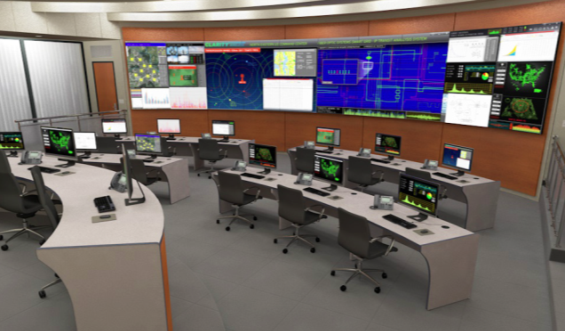 Clarity Matrix LCD Video Wall System
3.  Simplified design, installation, and service
Included with Clarity Matrix LCDs:
Planar EasyAxis Mounting system – Six axes of adjustment for perfect panel alignment
Off-board Quad Controllers – Remotely co-locate processors, power, content sources
Off-board power supply modules – No AC power outlets required behind the displays
Planar Big Picture Plus processing – Scale any source across the entire video wall
Reduced cable count to the wall – Power cables are daisy-chained, single Cat 6 per panel

Built-in video extenders – Eliminates compatibility issues and costs of third-party extenders
Single IR receiver – Control displays individually or globally with a single remote
Reduced rack footprint – PS Modules are now just one rack unit high and can power 4, 6, or 8 panels
VESA mounting option – LCDs include VESA hole pattern
Clarity Matrix LCD Video Wall System
Case Studies – http://casestudies.planar.com
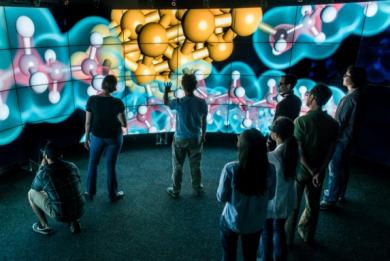 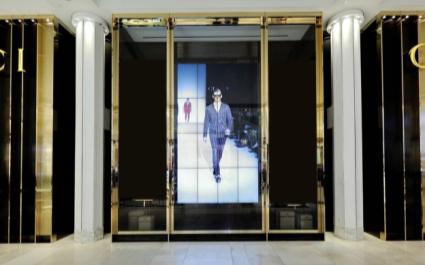 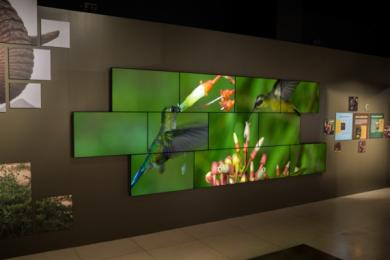 University of Illinois
CAVE2™ Electronic Visualization Laboratory
Chicago, IL
Gucci
Retail Stores
Multiple locations worldwide
National Geographic Museum
Wildlife Exhibit
Washington, DC
Clarity Matrix LCD Video Wall System
Why Clarity Matrix and Planar?
Planar has over 30 years of experience in display technologies, 15 years experience manufacturing video walls, and hundreds of technical innovations in the display industry across many markets
Clarity Matrix has been proven in the global market for five years and has an outstanding reputation for high performance and low maintenance in mission-critical control room and retail environments
Planar has a large global footprint of manufacturing, sales, service, and support along with hundreds of resellers that are already very knowledgeable on the Clarity Matrix system
Clarity Matrix LCD Video Wall Systemcompetitive positioning
Model Meets Specification
Ultra-Narrow Bezel LCD Comparison
Partially Supported
Not Available
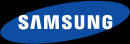 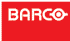 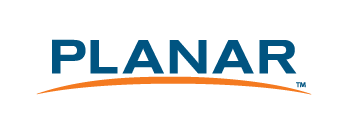 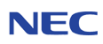 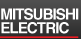 Clarity Matrix LCD Video Wall System
Most successful lock-out specs
Video wall must not require AC power behind the displays
Video wall must support transmission of classified information without the use of third party extenders
LCD displays must not have fans
Mounting system must provide 6 axes of adjustment for panel alignment
Mounted depth must be ADA-compliant (< 4” protrusion)
LCD displays must have redundant power supplies
LCD displays must have optically bonded protective glass
Video wall must support signal transmission of 500 ft. (150 m) without any extenders
Clarity Matrix LCD Video Wall System
Continued differentiation
Off-board electronics architecture
Fan-less design
Thinnest mounted depth: 3.6”
Planar® ERO™ (Extended Ruggedness and Optics™) technology option
Single 4K input with scaling
Clarity Matrix LCD Video Wall System
Responding to competitive specs
Image retention orbiter
SNMP
10-bit color processing
Ambient light sensor
Clarity matrix installations
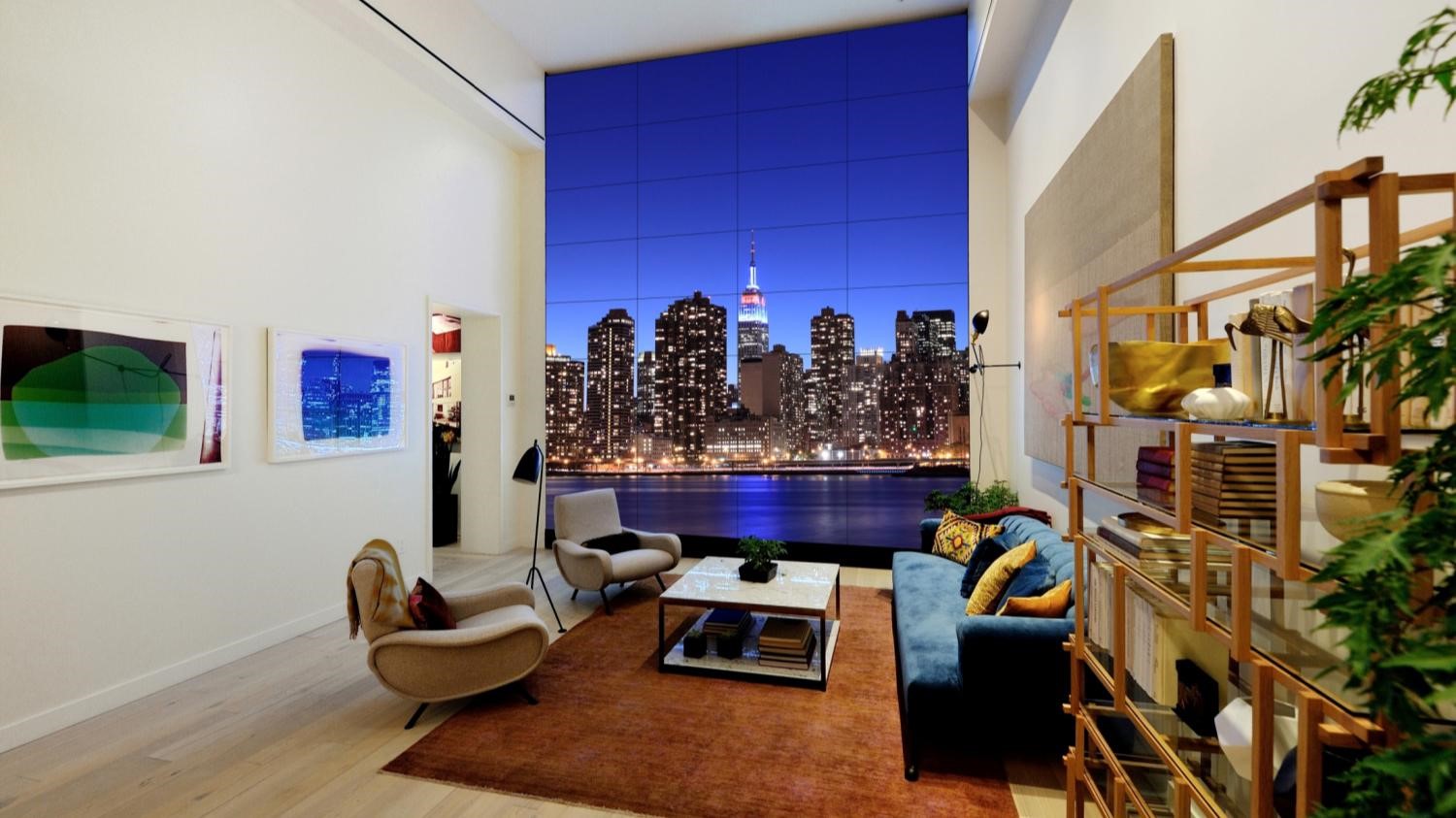 Corporate
Toll Brothers City Living — Brooklyn, NY
View Case Study
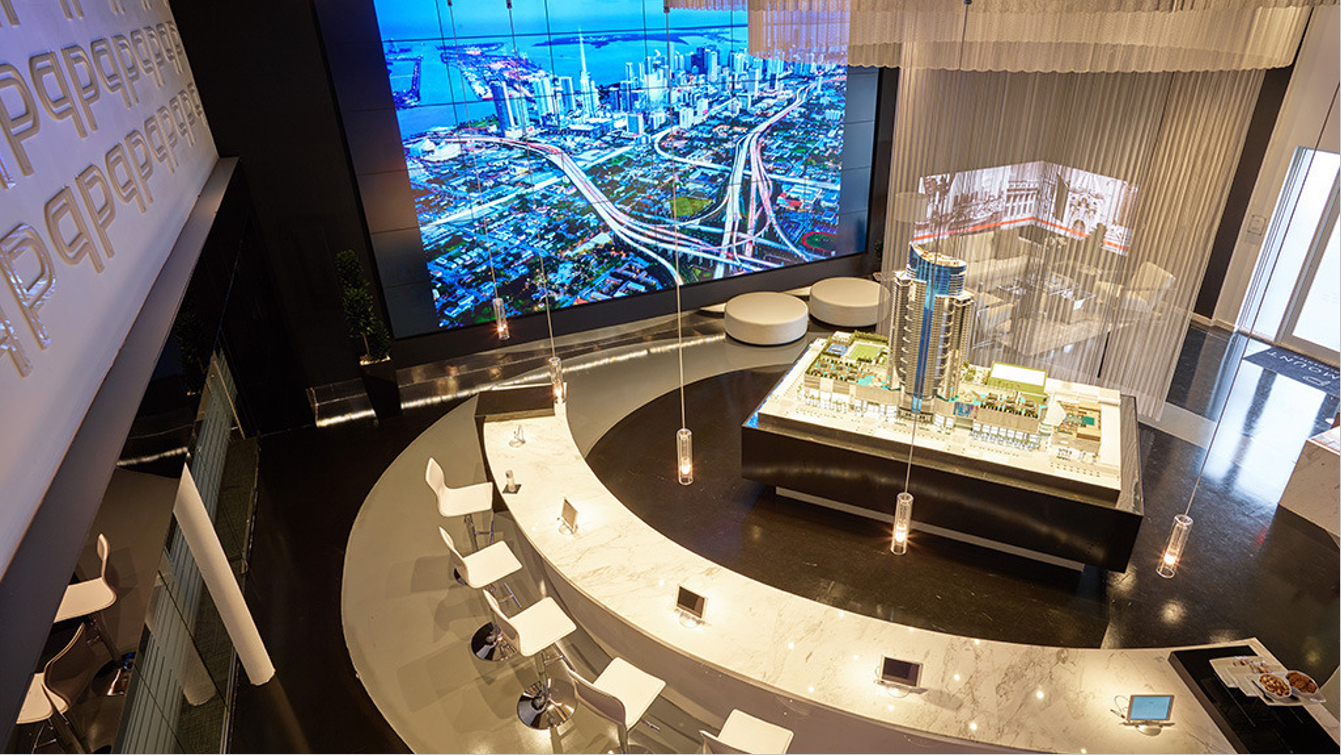 Corporate
Paramount Miami Worldcenter — Miami, FL
View Case Study
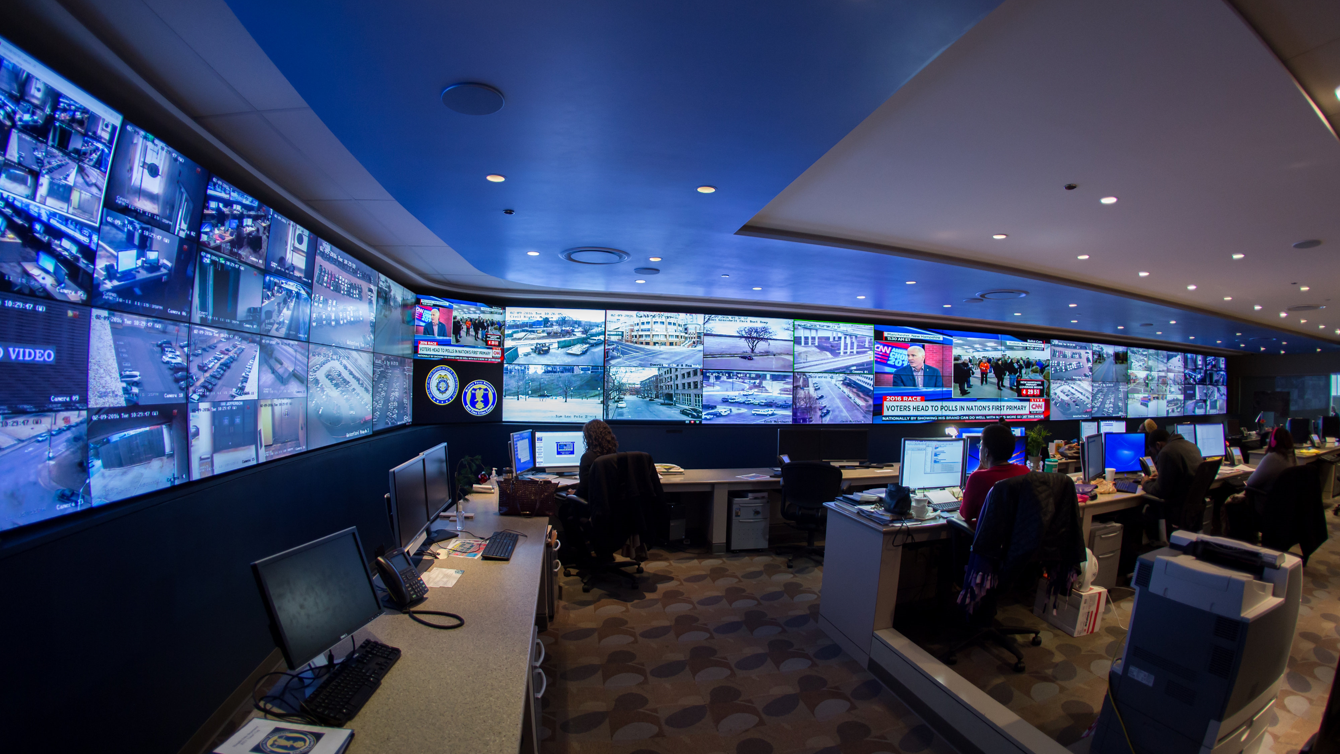 Control Room
Memphis Police — Memphis, TN
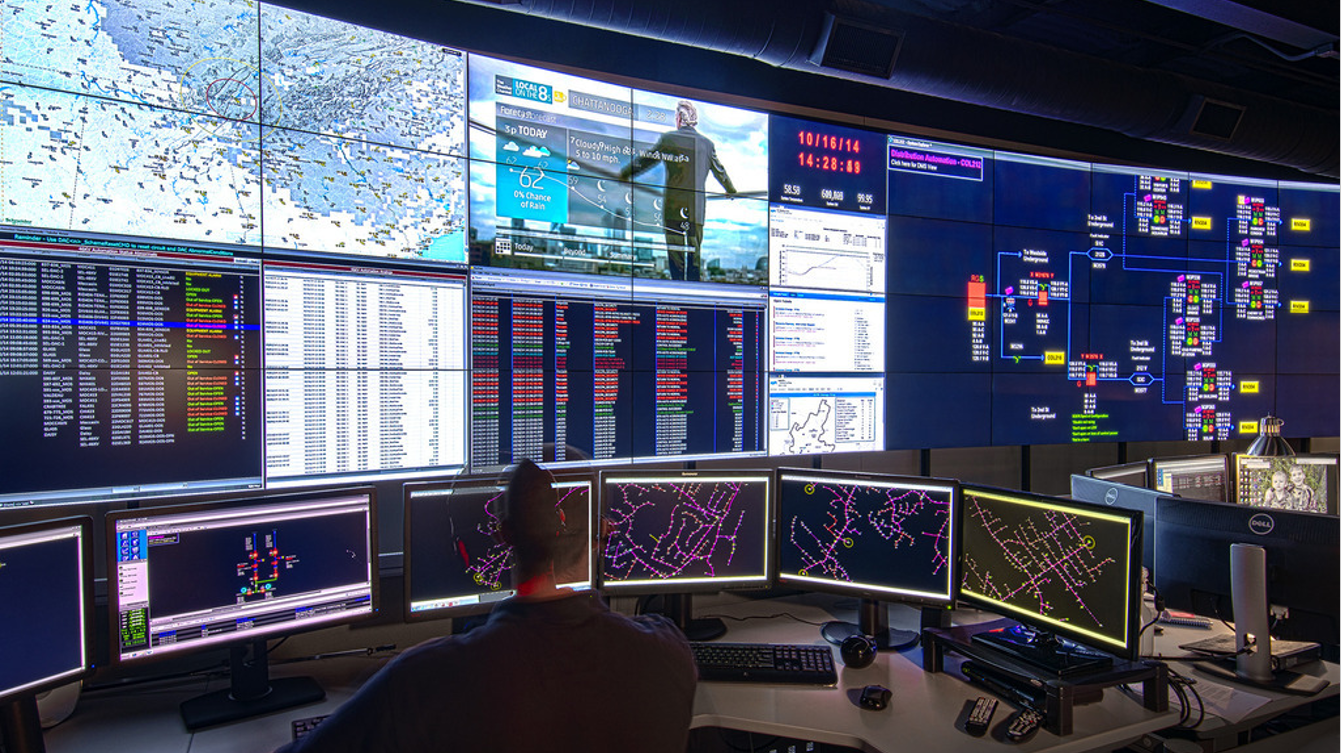 Control Room
Electronic Power Board — Chattanooga, TN
View Case Study
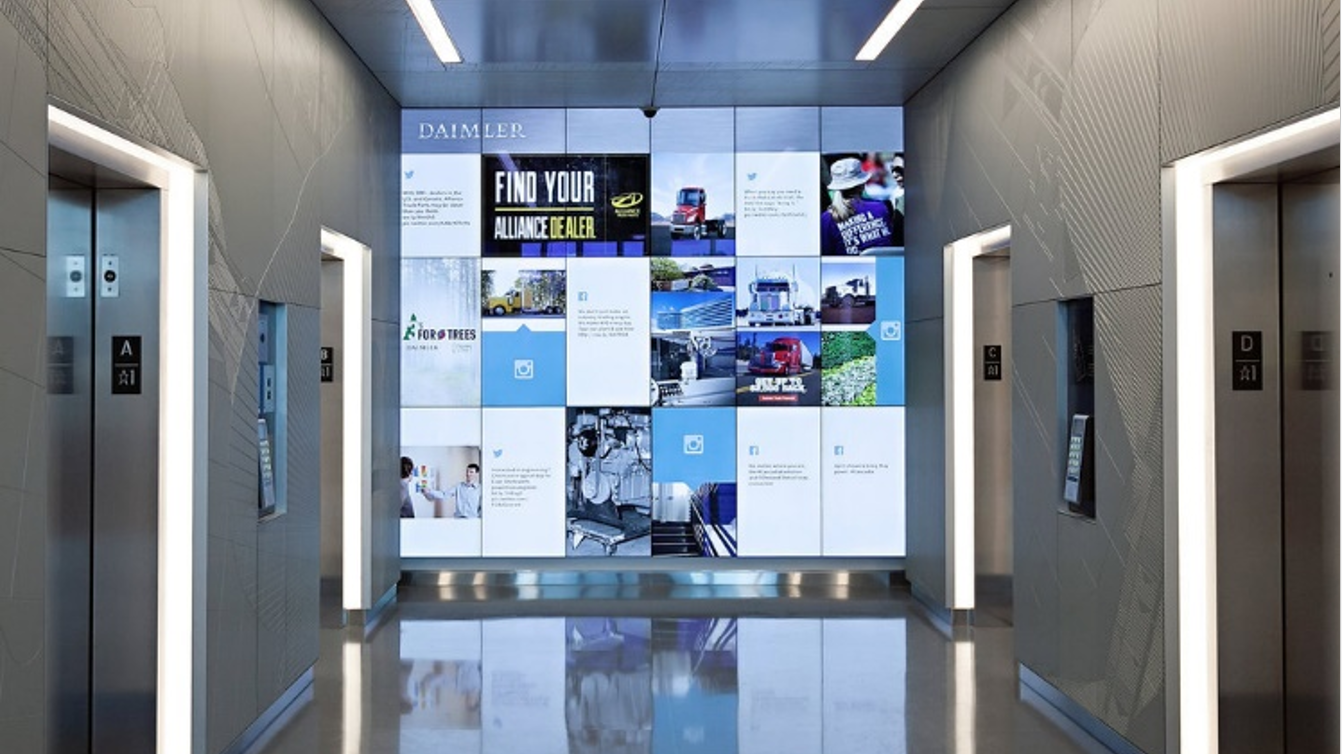 Corporate
Daimler Trucks North America — Portland, OR
View Case Study
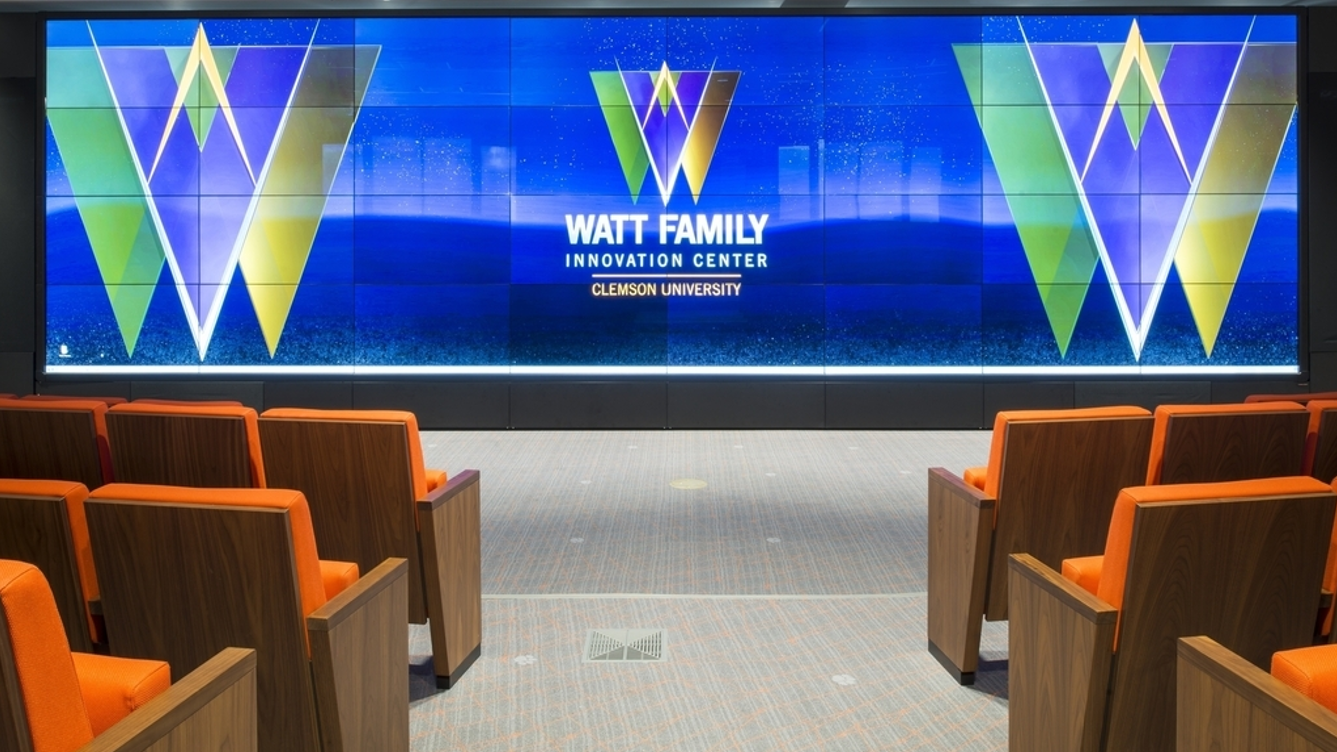 Higher Education
Clemson University — Clemson, SC
View Case Study
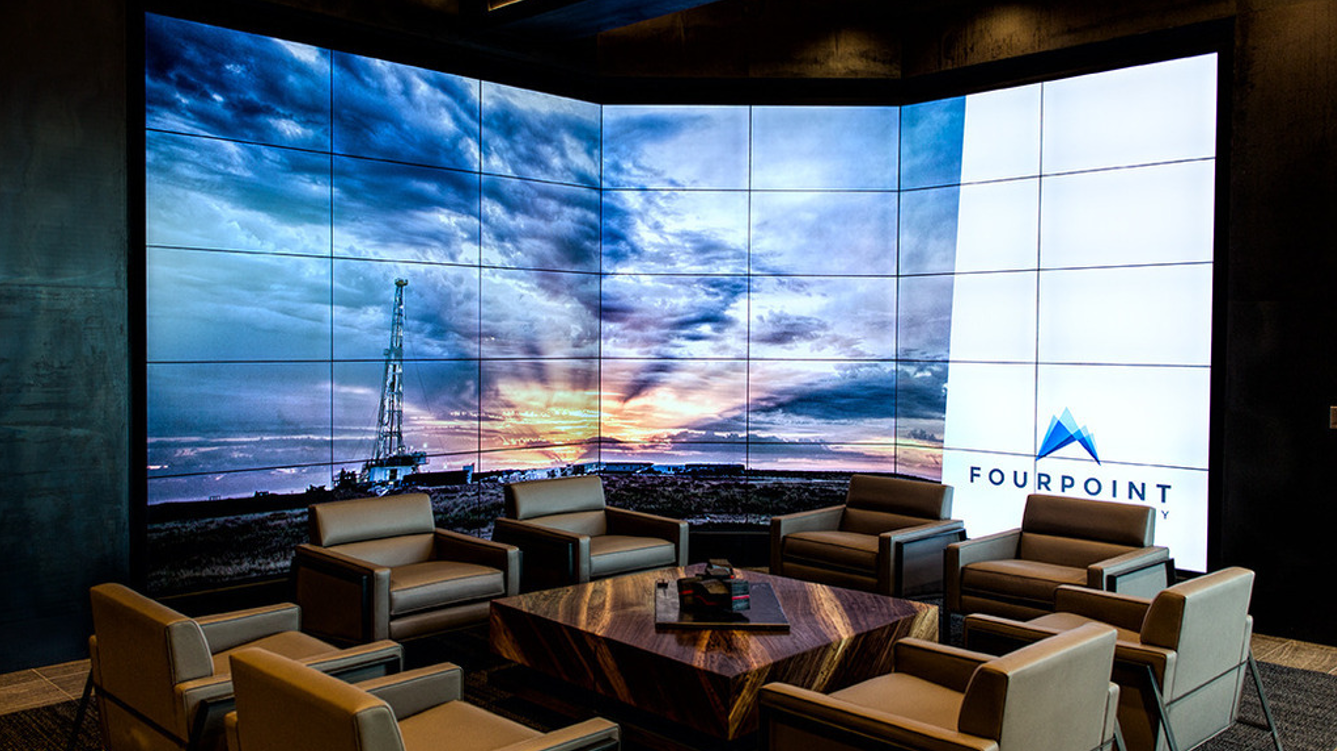 Corporate
FourPoint Energy — Denver, CO
View Case Study
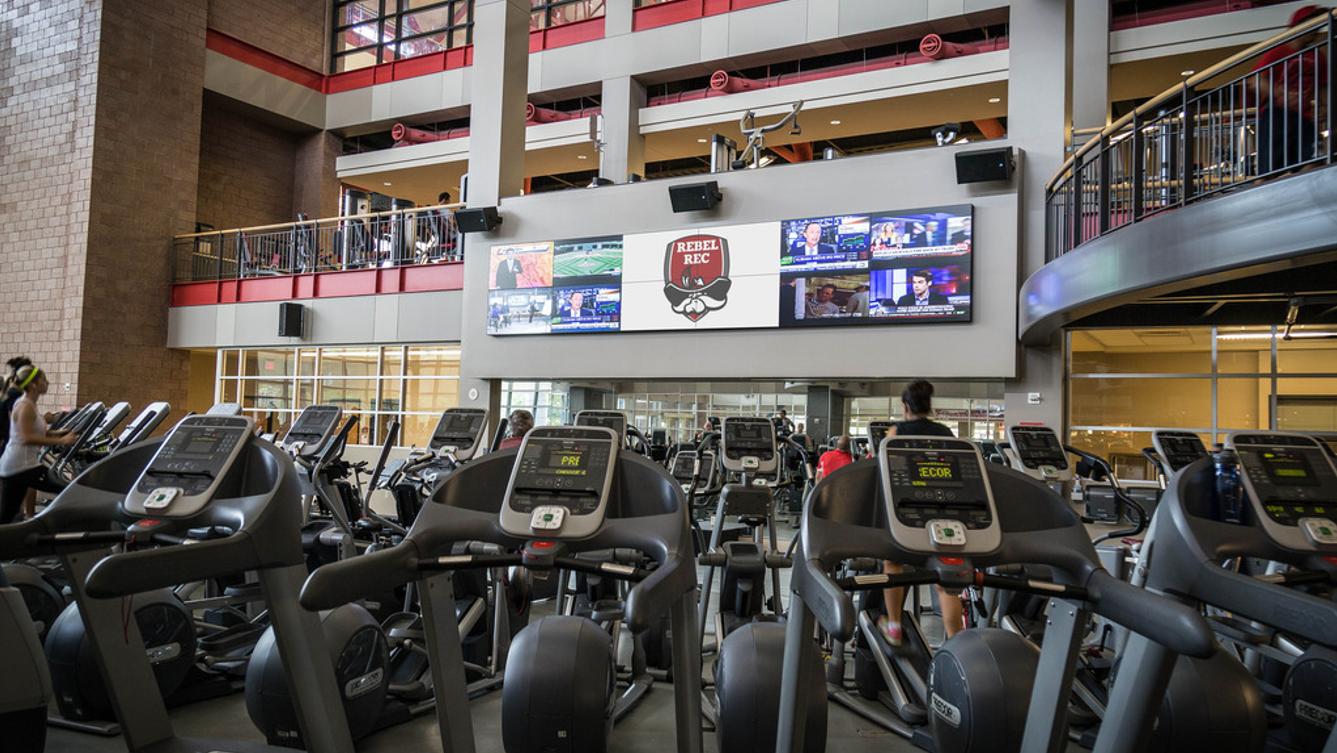 Higher Education
UNLV — Las Vegas, NV
View Case Study
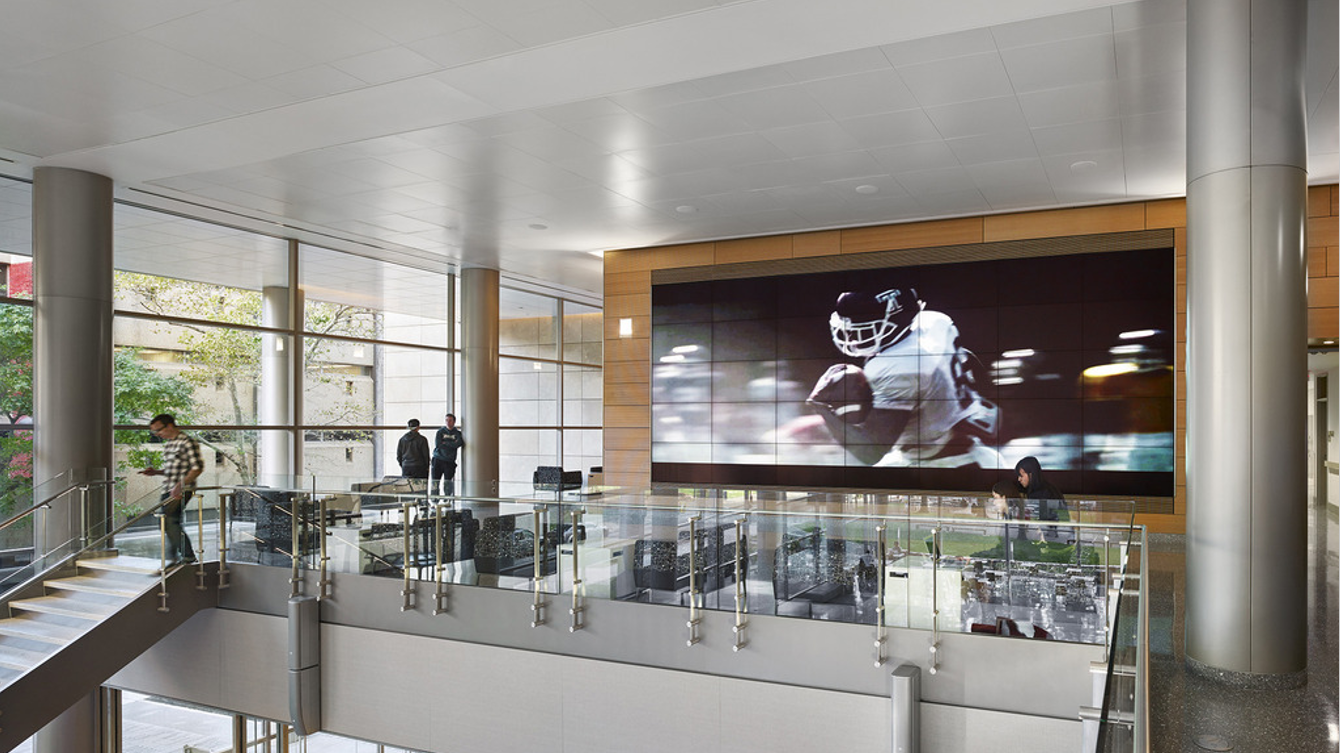 Higher Education
Temple University — Philadelphia, PA
View Case Study
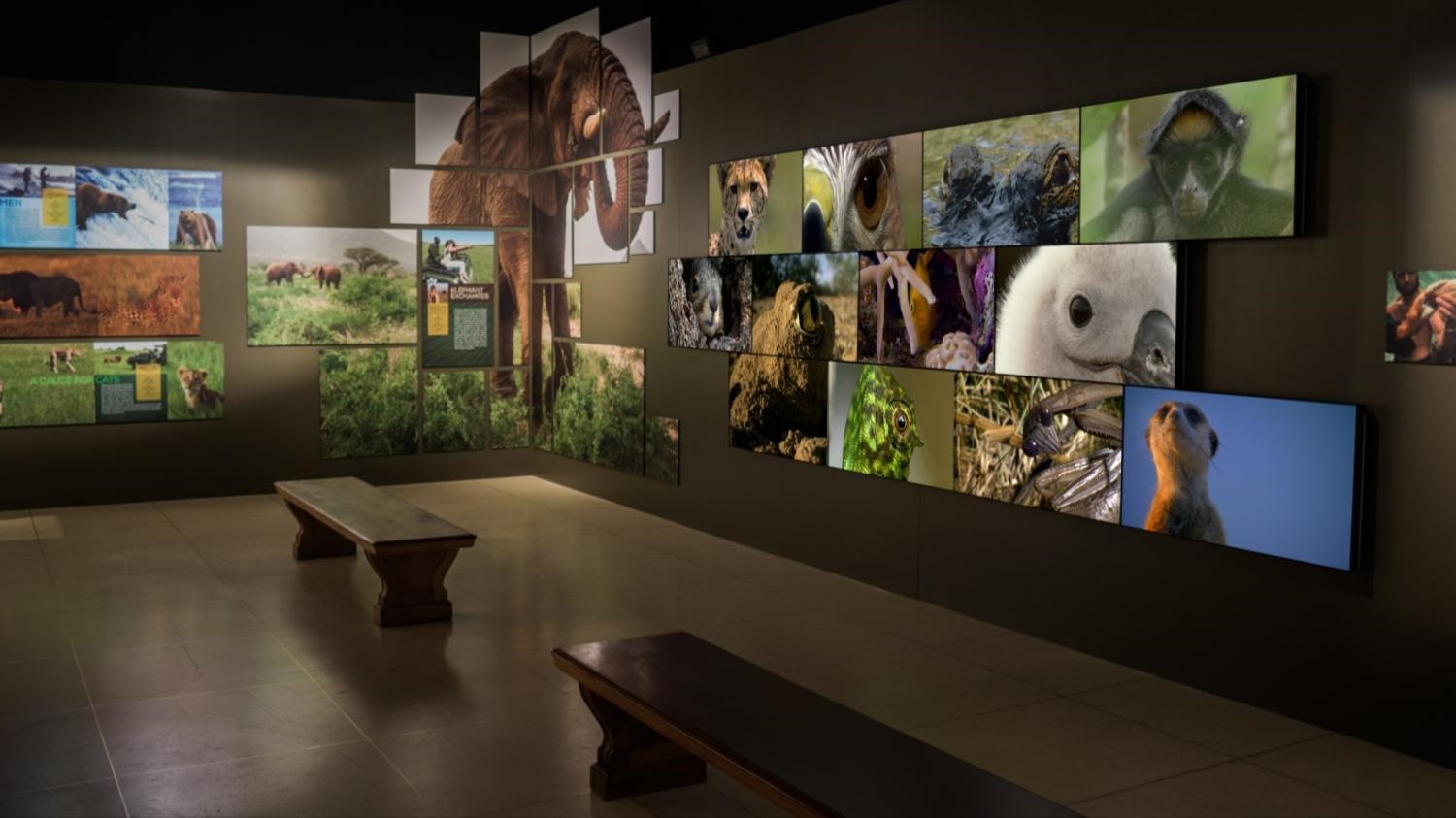 Museum
National Geographic Museum — Washington D.C.
View Case Study
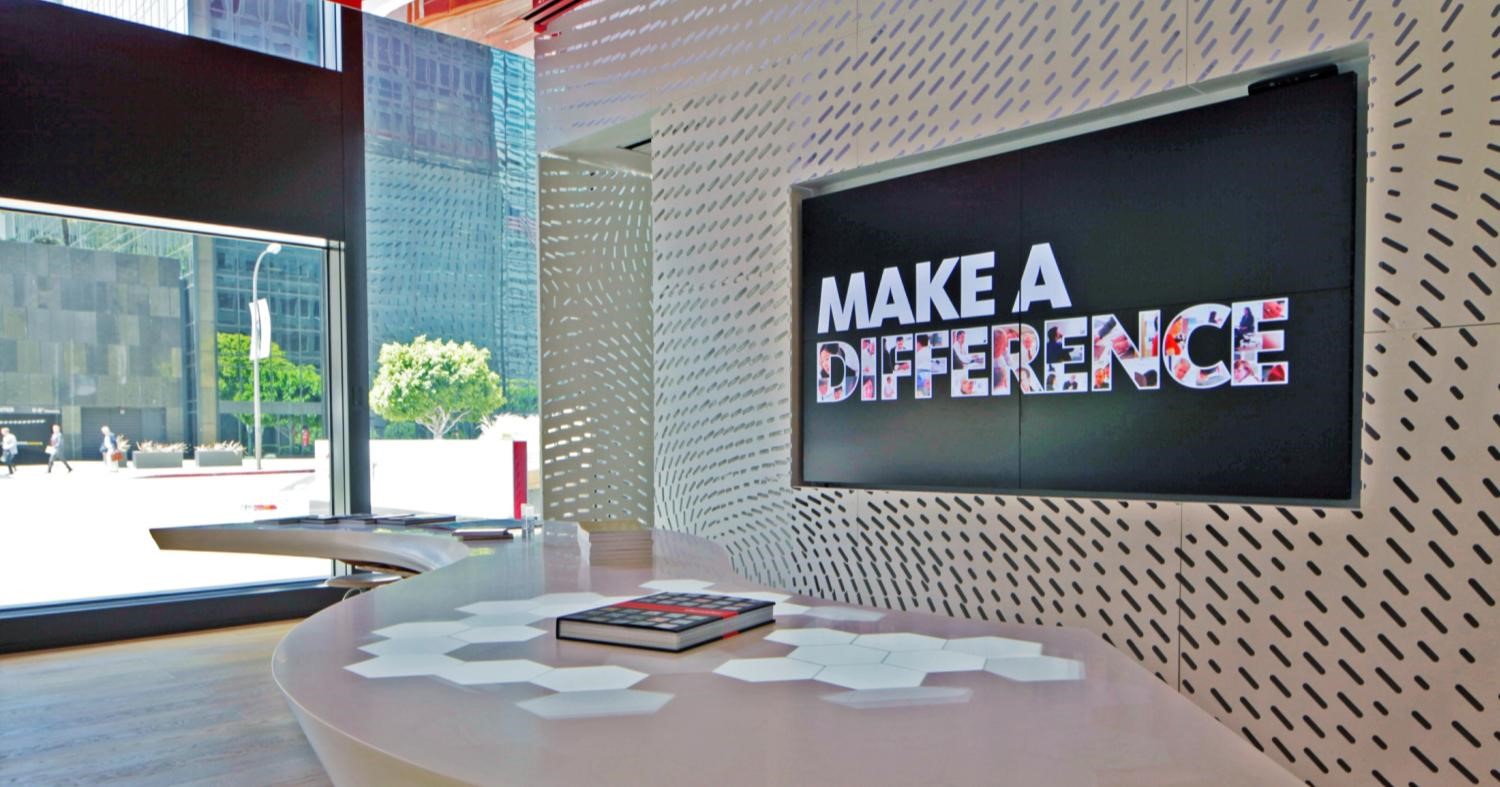 Corporate
Gensler — Los Angeles, CA
View Case Study
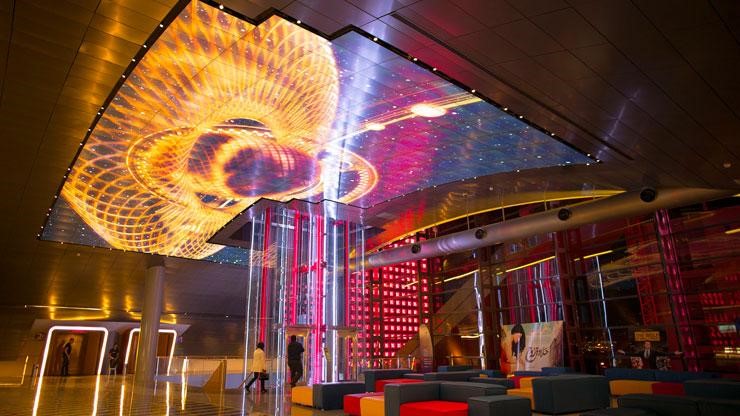 Architecture/Public Venue
CinemaCity — Beirut, Lebanon
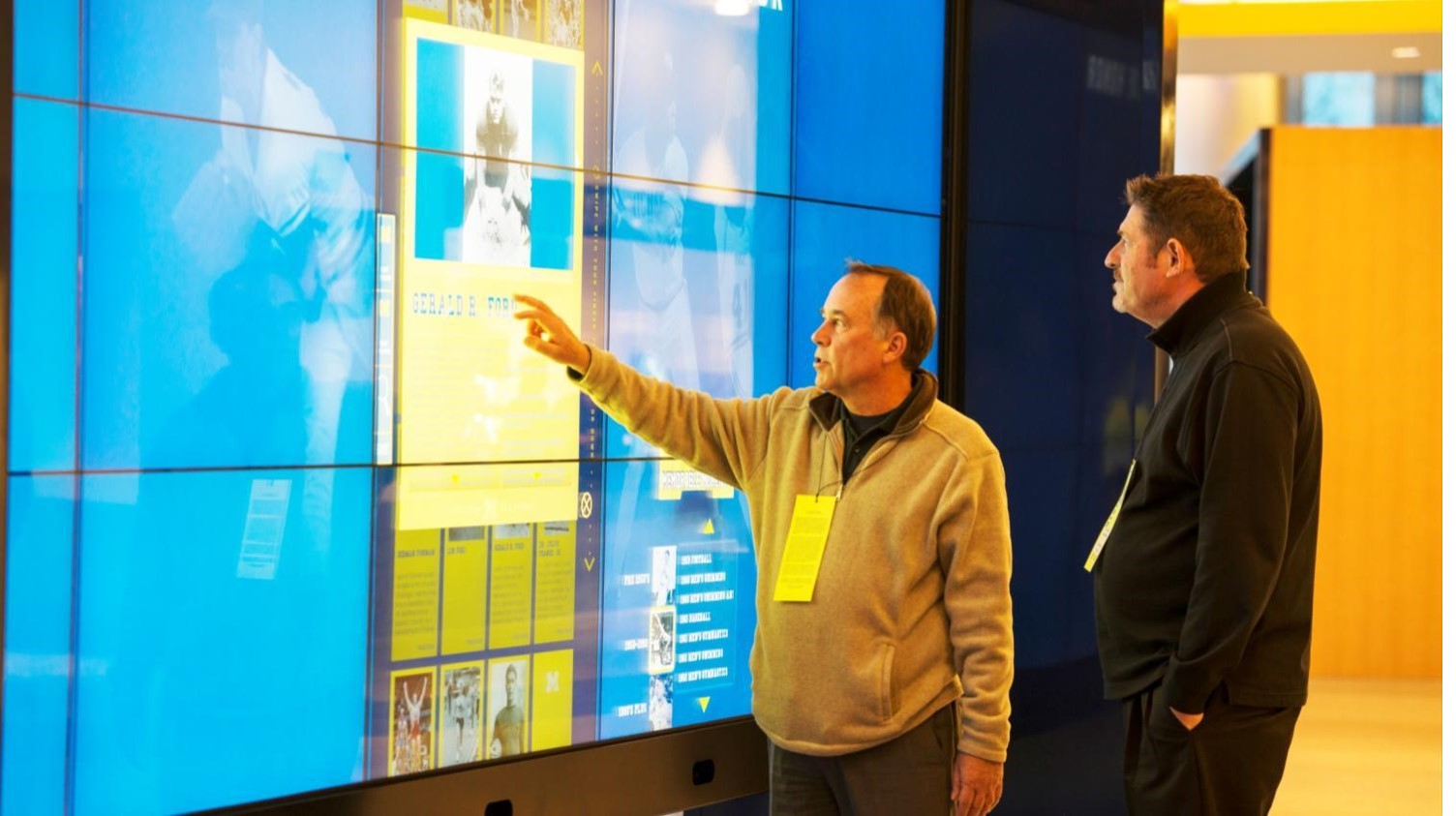 Sports Venue/Higher Education
University of Michigan Crisler Center
View Case Study
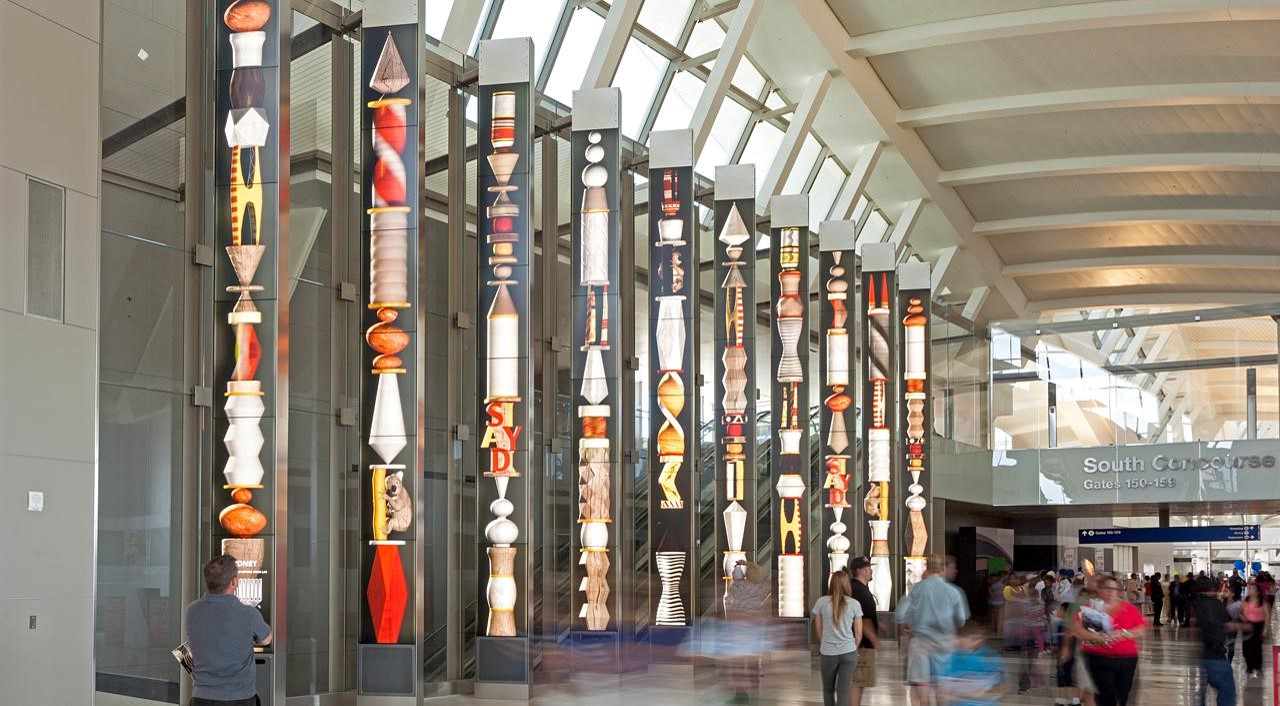 Transportation
LAX Airport — Los Angeles, CA
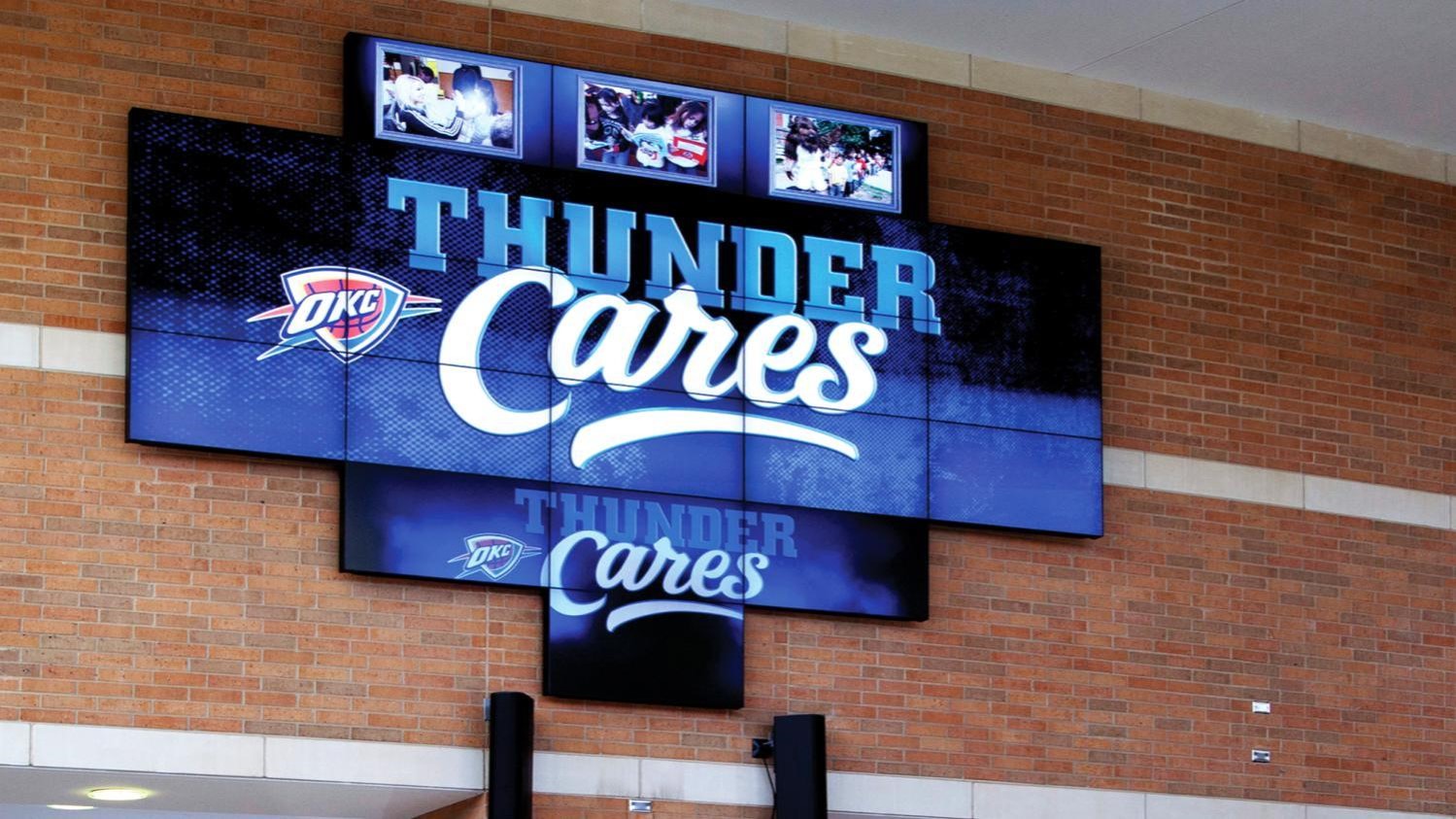 Sports Venue
Chesapeake Energy Arena
Home of the NBA’s Oklahoma City Thunder
View Case Study
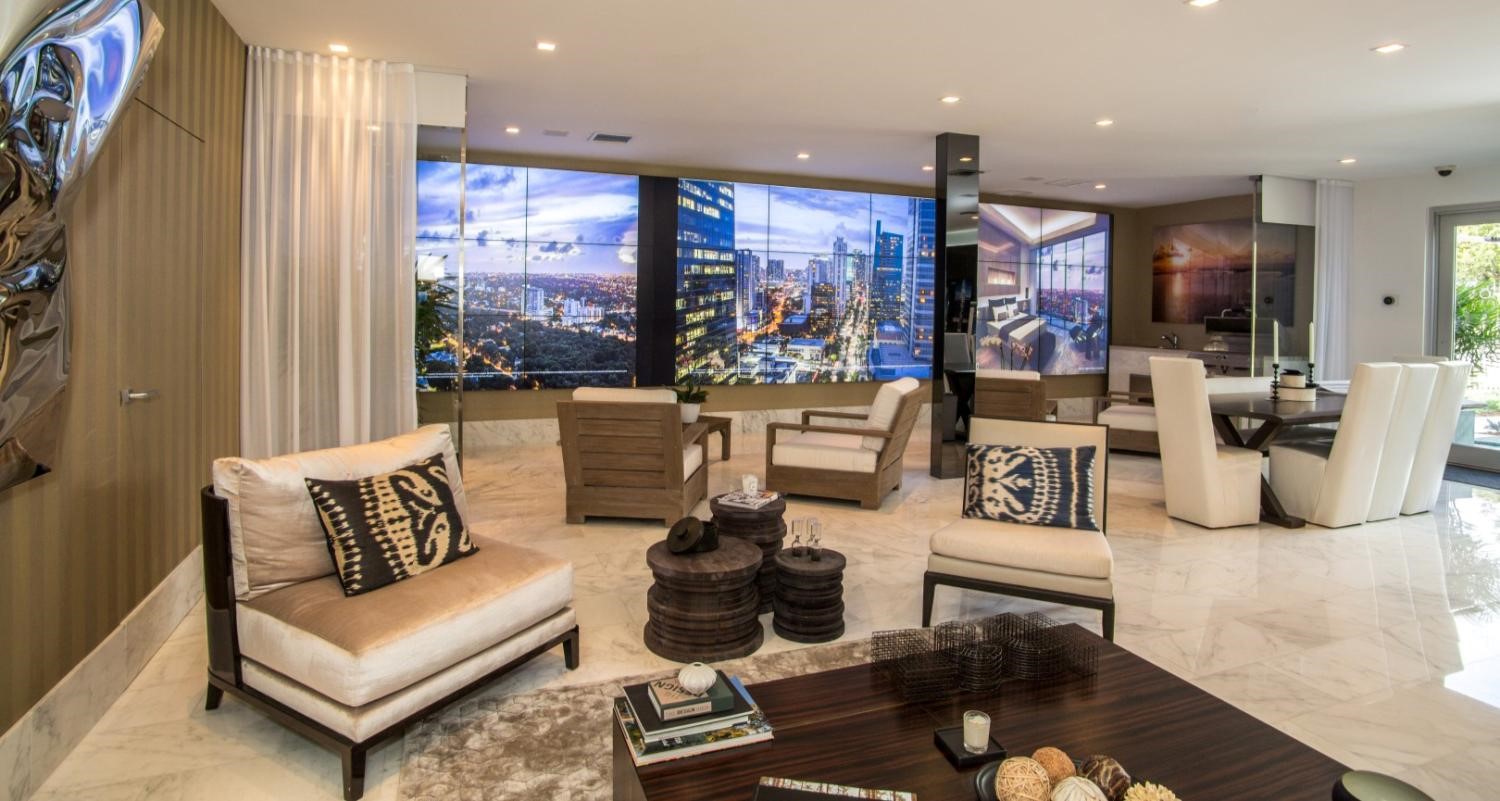 Corporate
Property Markets Group — Miami, FL
View Case Study
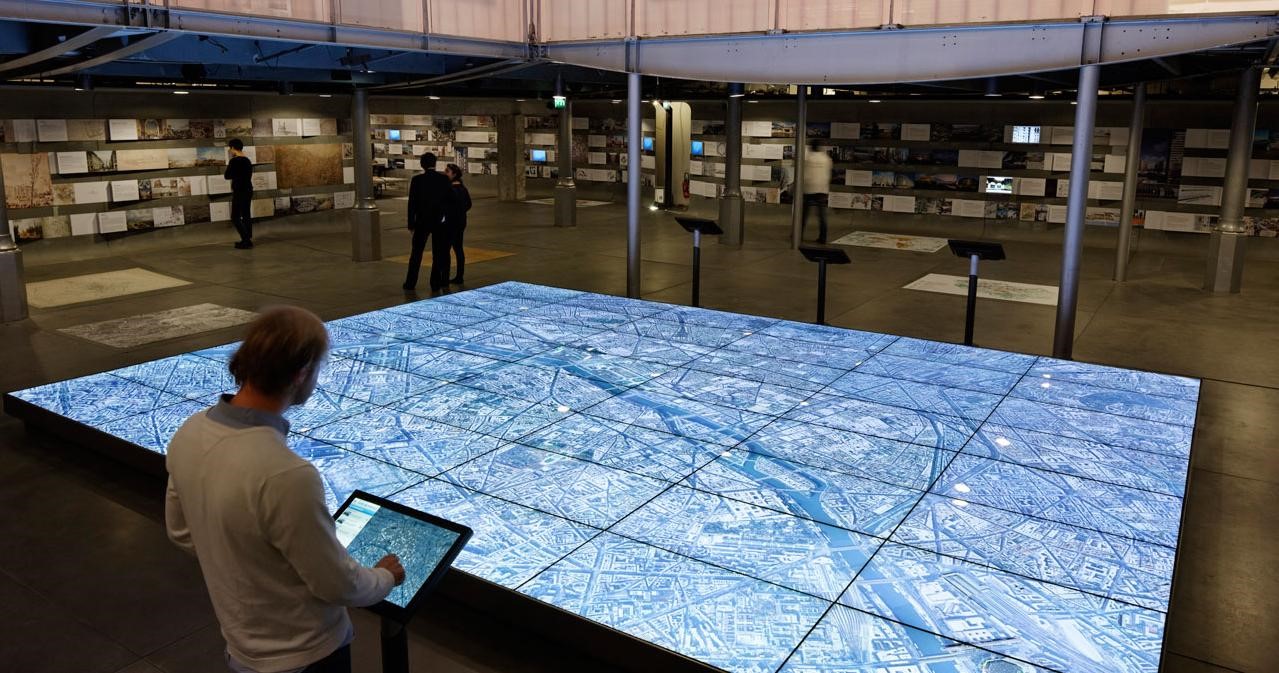 Museum
Pavillon De L’ Arsenal — Paris, France
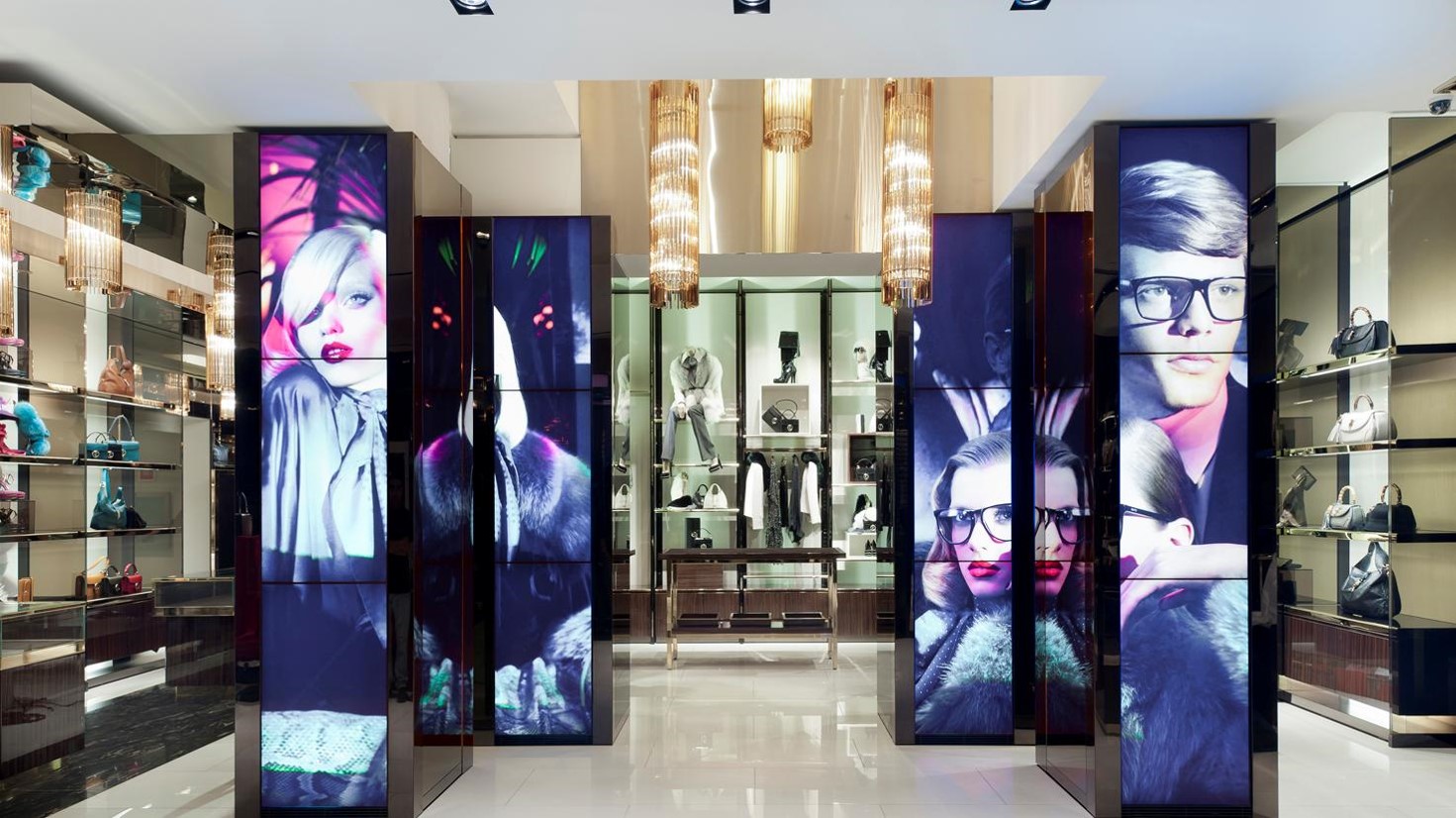 Retail
Gucci Flagship Store — Milan, Italy
View Case Study
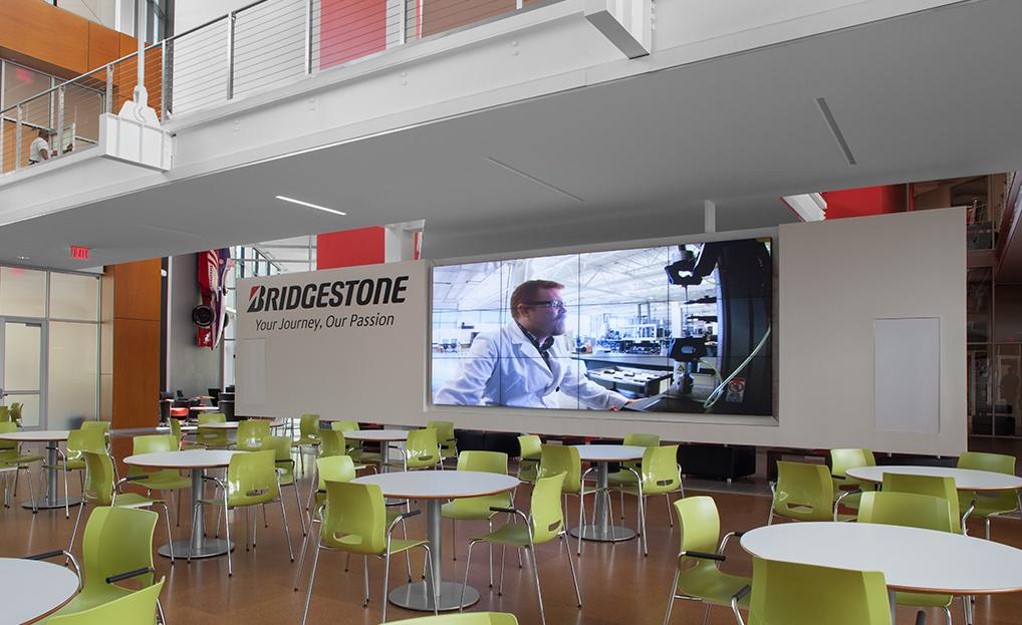 Corporate
Bridgestone Tires
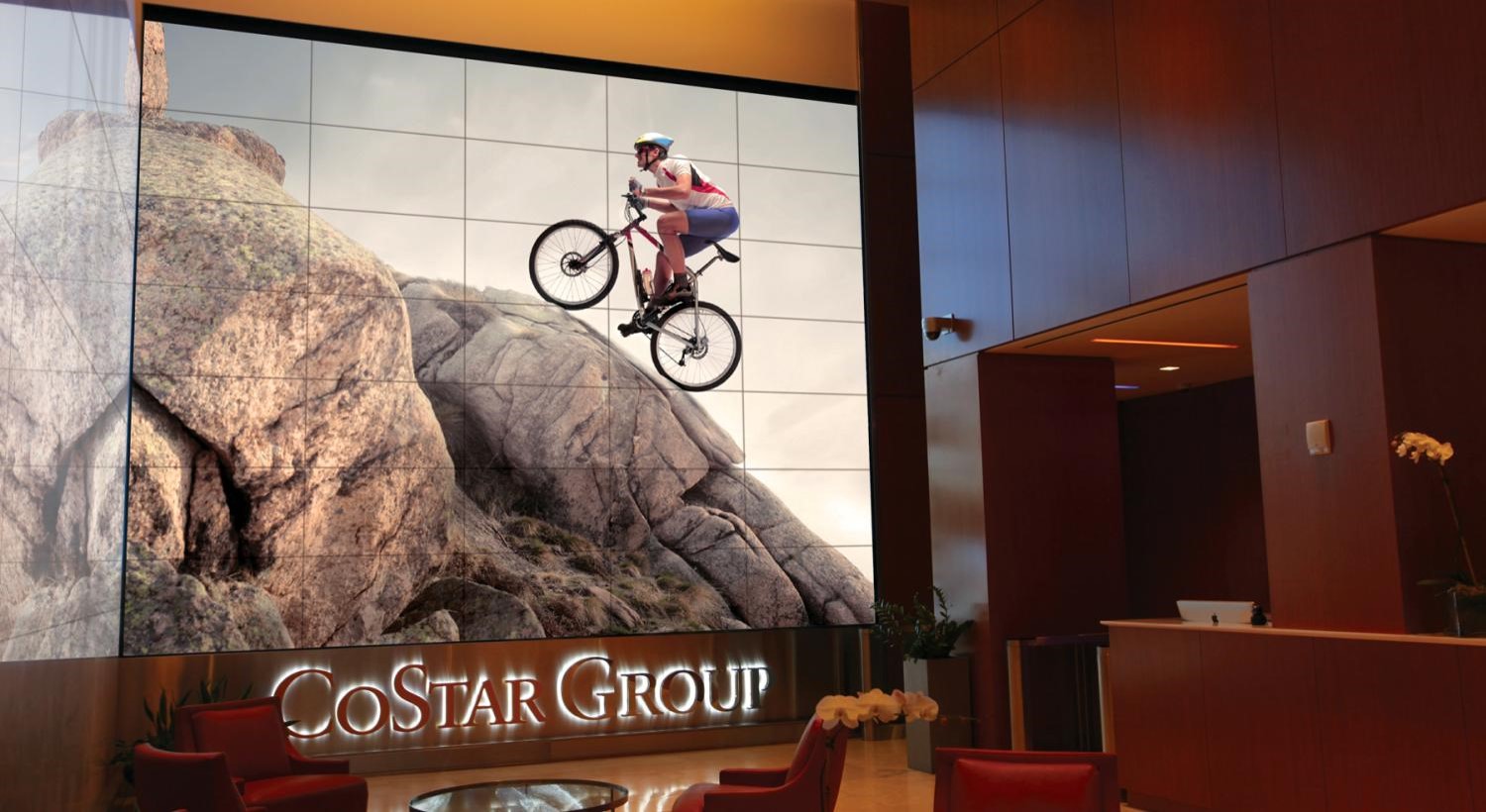 Corporate Lobby
CoStar Group — Washington D.C., USA
View Case Study
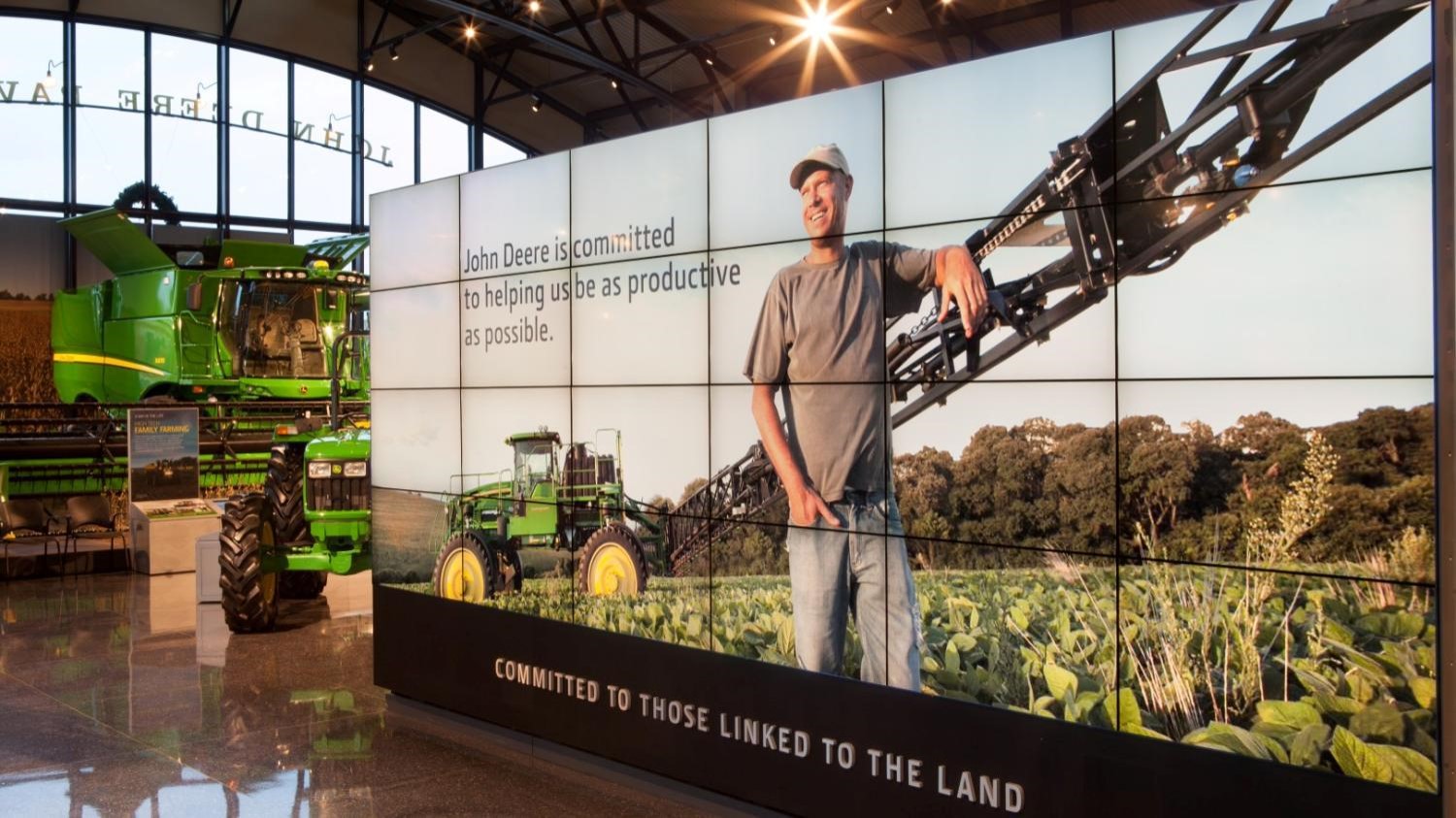 Museum
John Deere Pavilion — Moline, IL
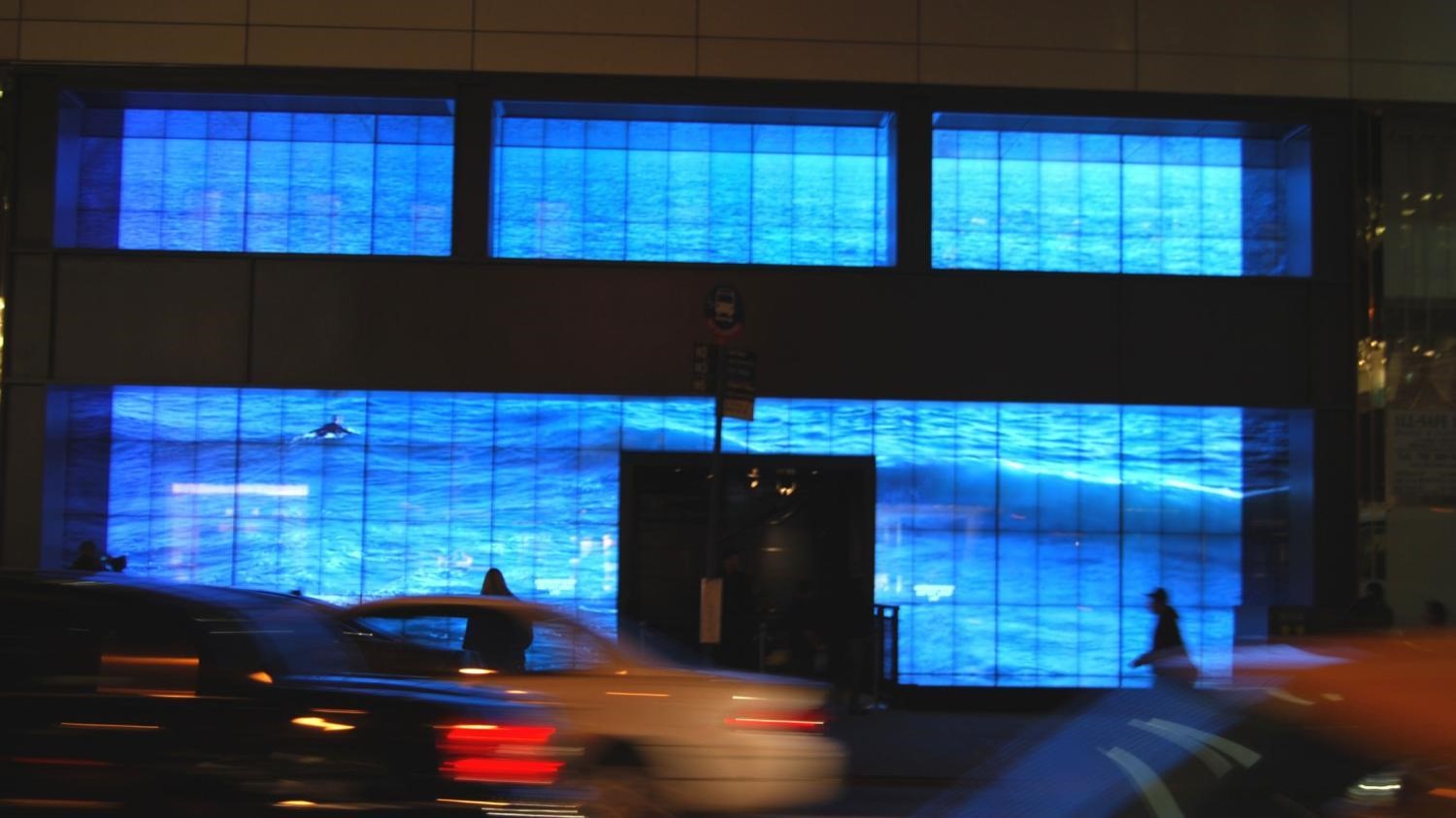 RetailHollister Co — New York, NY
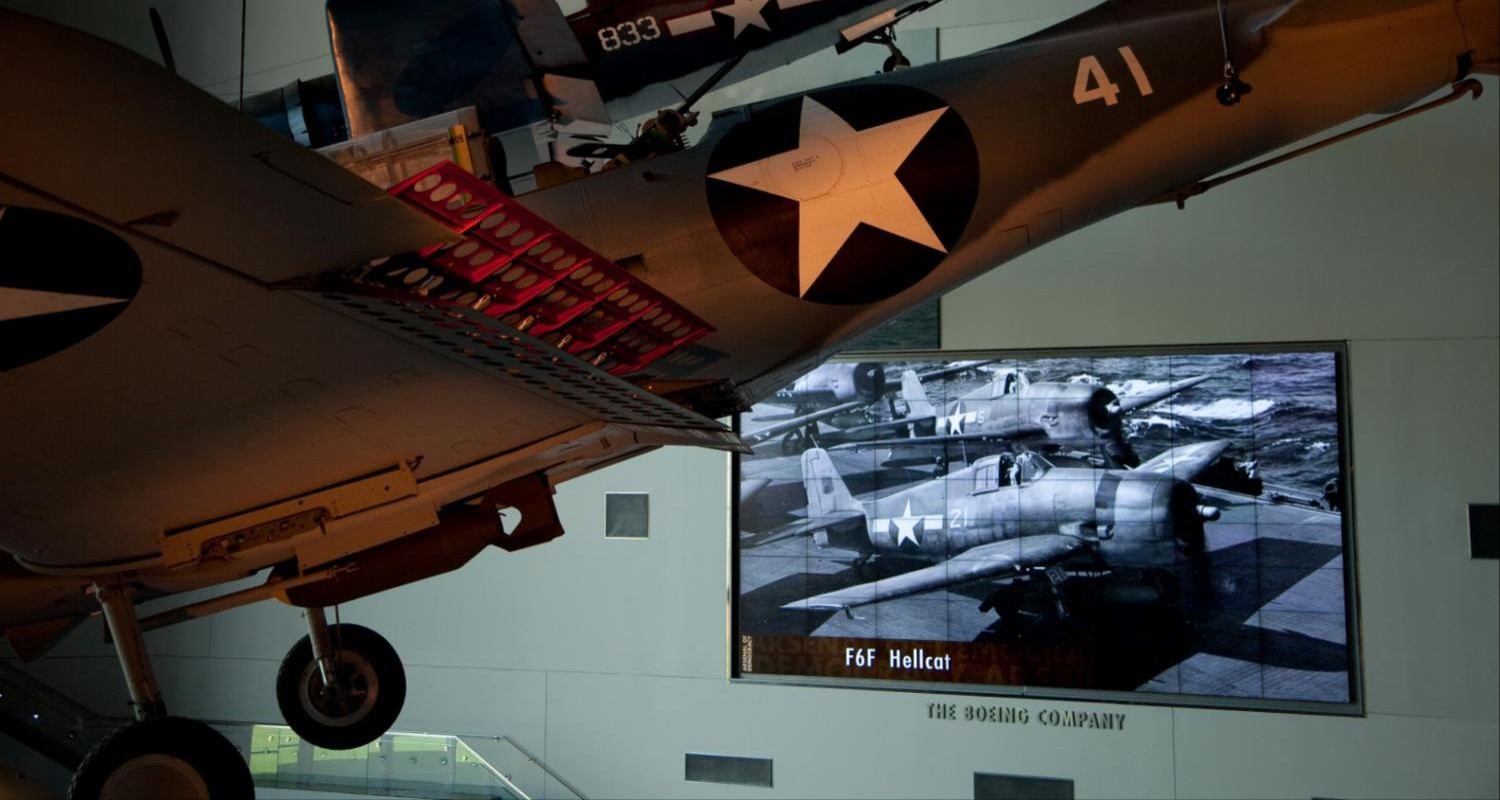 MuseumThe National WWII Museum — New Orleans, LA
View Case Study
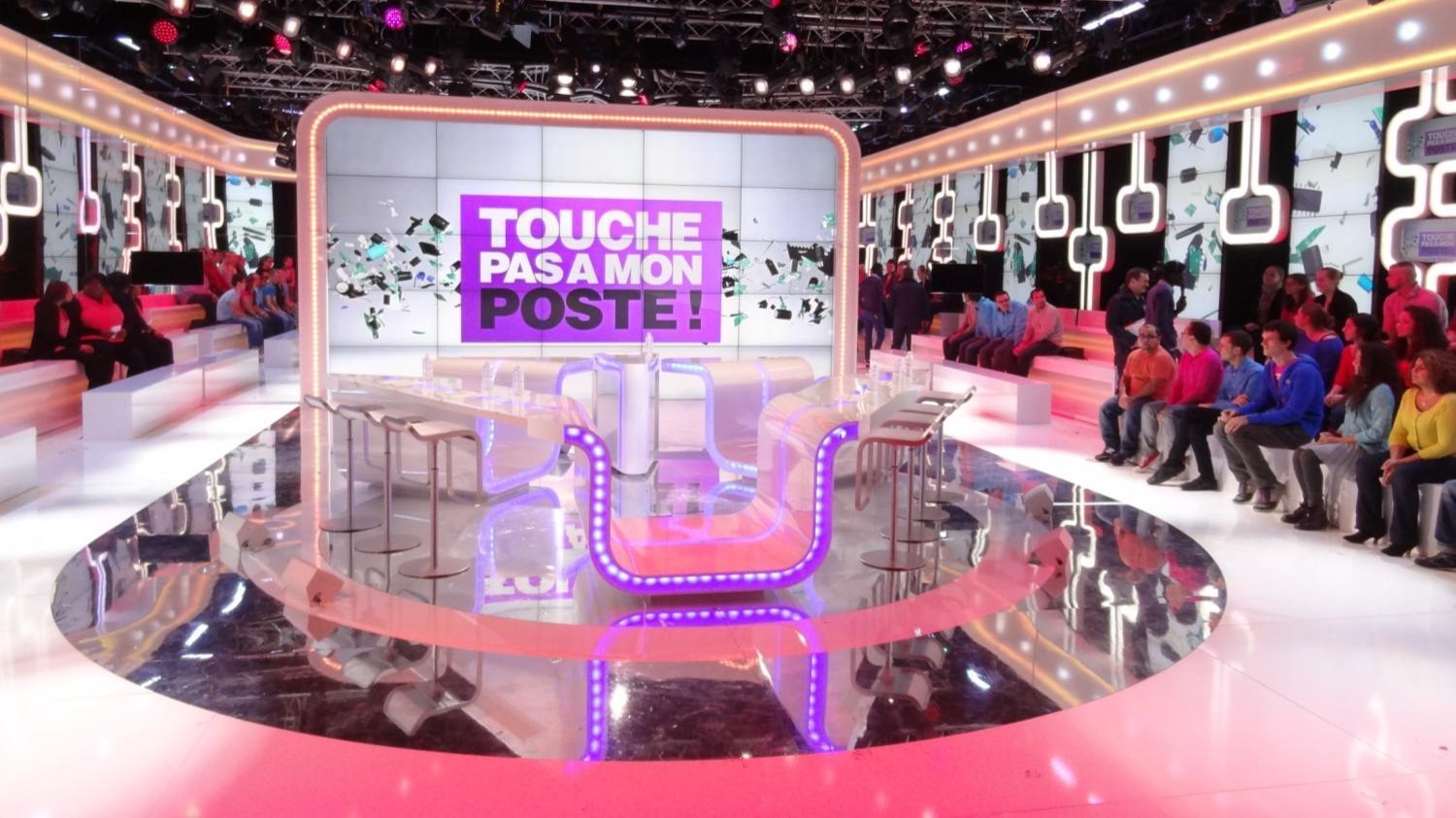 BroadcastCanal+Group — Issy-les-Moulineaux France
View Case Study
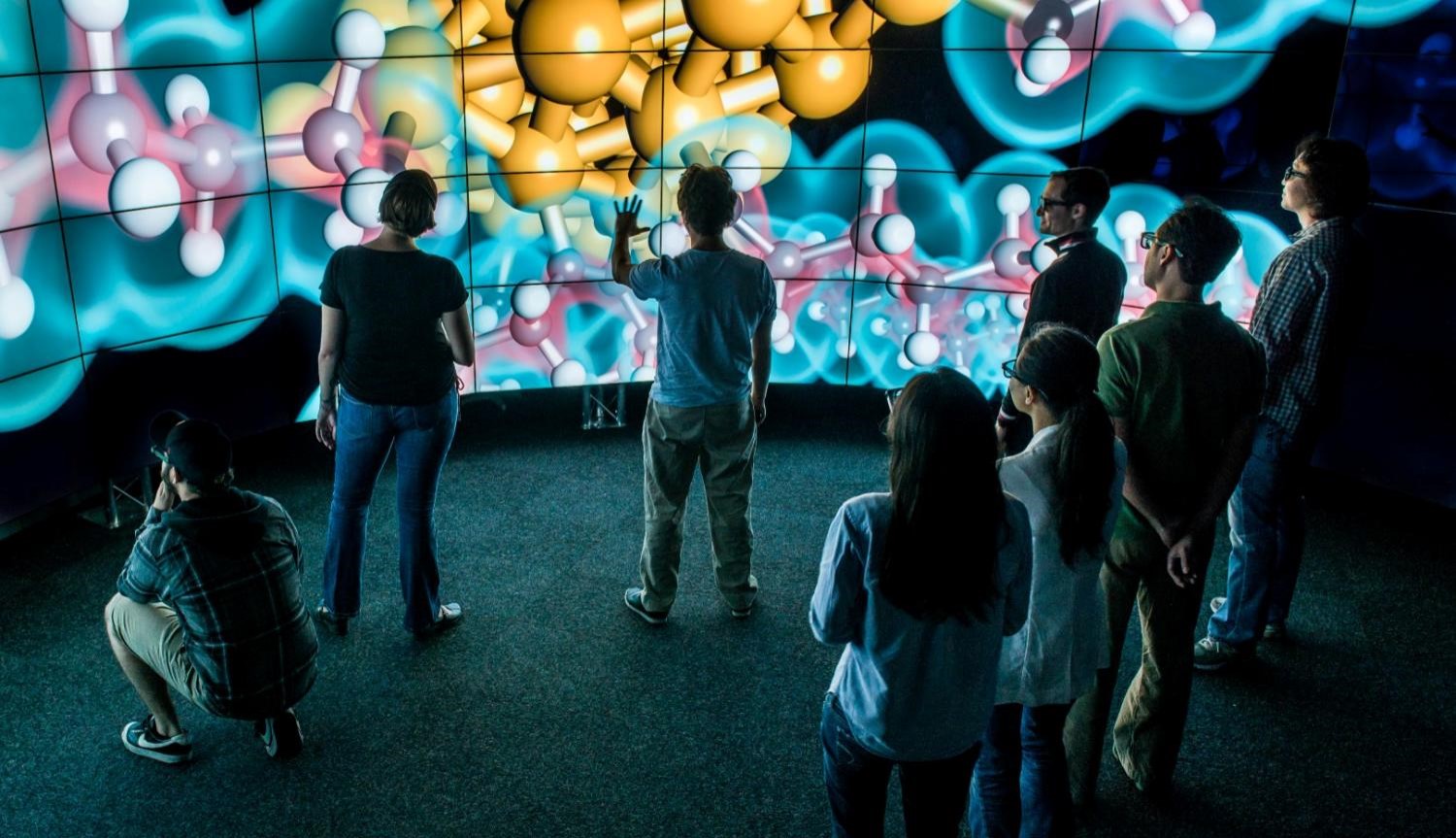 Higher Education/Simulation
University of Illinois Chicago Electronic Visualization Lab (EVL)
View Case Study
Clarity Matrix LCD Video Wall System product details
Clarity Matrix LCD Video Wall System
Product naming
Clarity Matrix LCD Video Wall System
Product models
Planar LCD Video Wall Line-up
NEW
Matrix
MX-HDX
Video Wall Monitor
49” and 55”
700 Nit brightness
Big Picture 10x10
12.6 Tiled Bezel Width
RA Series
Matrix  MX-HDU
High Performance
55” 800 nits
ADA Compliant
Sub 2mm tiled bezel width
Extended distance  up to 500 ft.
Matrix
LX-HDU
High Performance
46” & 55” 800 nits
ADA Compliant
5.5 tiled bezel width
Extended distance  up to 500 ft.
NEW
Matrix  LX46HDU 3D
Standard Performance
46” & 55” 500 nits
ADA Compliant
3.7 mm tiled bezel width
Extended distance  up to 500 ft.
Matrix 
LX-HDS
3D Video Wall
46” Full HD
500 nits
3.7 mm tiled bezel
Standard Performance
46” & 55” 500 nits
5.5 tiled bezel width
[Speaker Notes: MX55HDU
-3.9mm
-ADA Compliant
HX60 Maintains the Matrix 1 architecture
800 Nits for MX
LX Modules are changing
- 500 Nits for LX
Increased Depth (4.6”)
20% lower power consumption
Matrix 3D 46”
PS5580]
Introducing the New Clarity Matrix MX55HDX
Extending the Clarity Matrix Video Wall Family to the Industries Smallest LCD Bezel Class
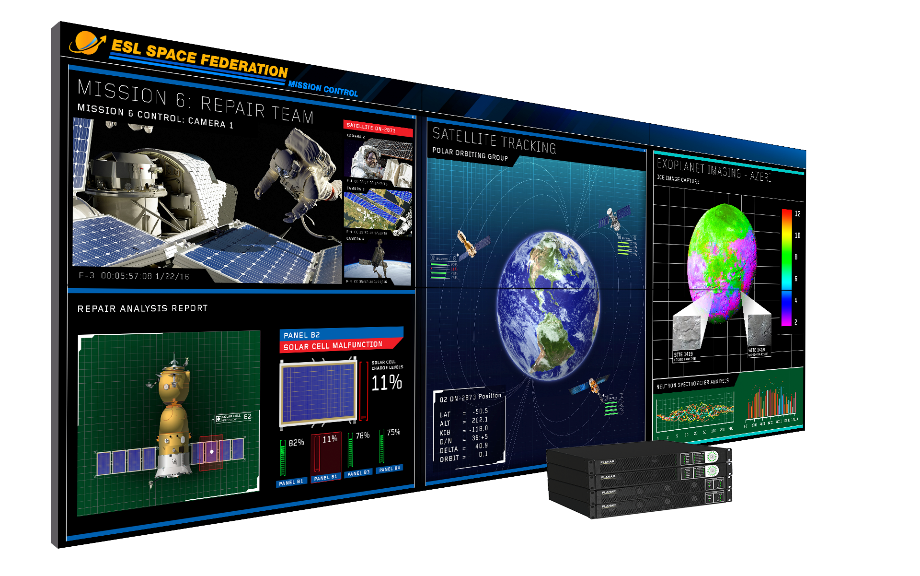 55” 800 Nit
Smallest tiled bezel width available- 1.7mm
Updated Planar EasyAxis mounting system-  
The only mounting system achieving the extreme bezel width 
Superior optical performance
~10% power consumption reduction over ultra narrow bezel equivalent model 
Mission-critical 24/7 operation
Clarity Matrix LCD Video Wall
Off-board electronics architecture
Benefits of off-board electronics
Removes heat, weight, depth, noise, and points of failure from the video wall
Rack can be co-located with sources and processing for convenient cabling, security, and climate control
Maintenance is easy to access and does not interfere with video wall
Redundant power supply option maintains operation in the case of a power supply failure
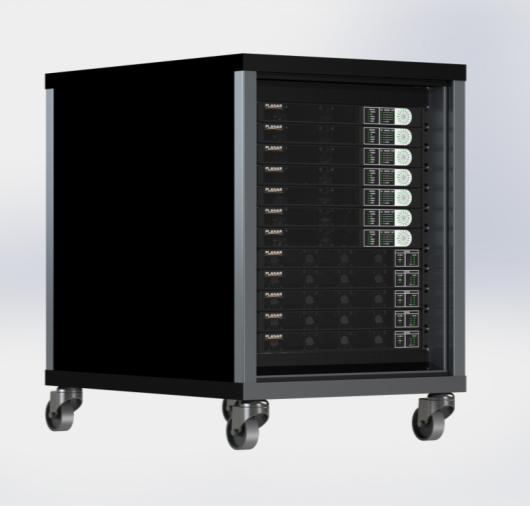 Clarity Matrix LCD Video Wall
Quad controller module
Standard cable lengths: 200 ft./ 60 m
Longer distance option: 500 ft./ 150 m
Built-in IR remote extension
1 RU
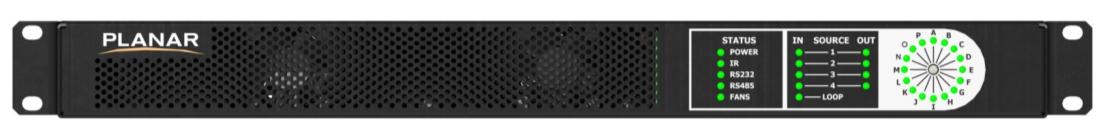 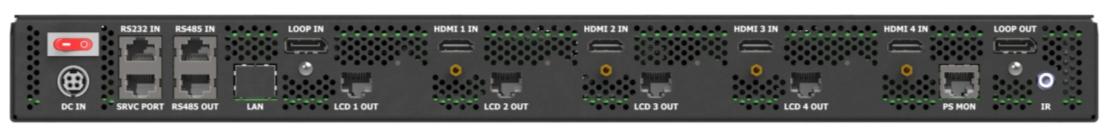 Clarity Matrix LCD Video Wall
Image processing
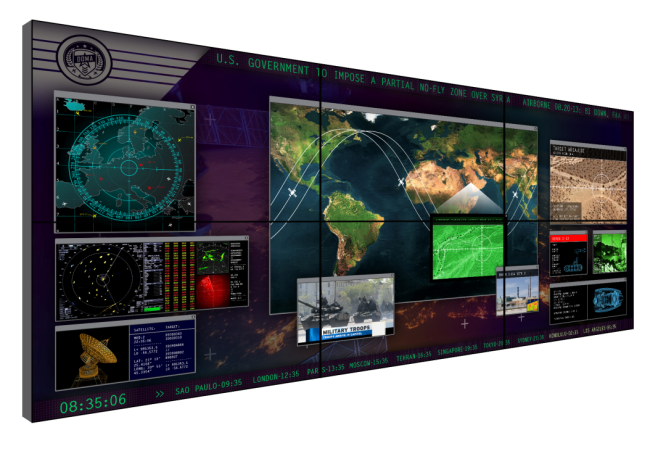 Supports a wide range of processing options
Planar Big Picture Plus processing
Clarity® Visual Control Station™ (VCS™)
Planar® Indisys™ Extensity™ Video Wall Processor support
Support for all leading image processors and digital signage solutions via HDMI, DVI, DisplayPort inputs
Clarity Matrix Fiber Video Extension Module Option
Highest level of protection for mission-critical information
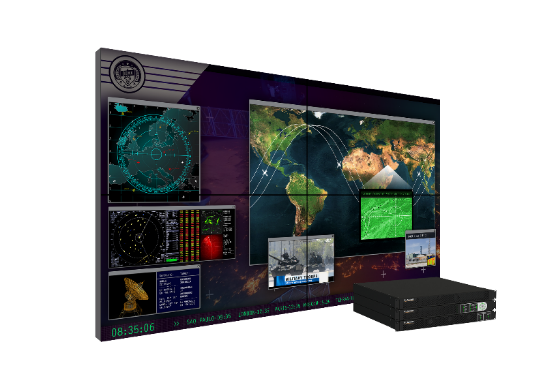 Fiber Optic cabling is the preferred technology to use in sensitive and secure environments for data transport
Clarit Matrix Fiber Video Extension Option will transmit the video signal over fiber optic cable between the quad and the Matrix LCD Module
Extends the supported distance between the wall and off-board electronics
Multimode (standard): up to 1000 feet
Single mode (compatible): up to 10K
Better integration for Clarity Matrix MultiTouch
Built-in USB Extension and Power
Applications:
Transportation and traffic | Government/military | Utilities | Broadcast | Security
Clarity Matrix Fiber Video Extension Module
SFP fiber transceiver connection output to the panel
USB 2.0  input(Type-B connector)
Fiber module power switch
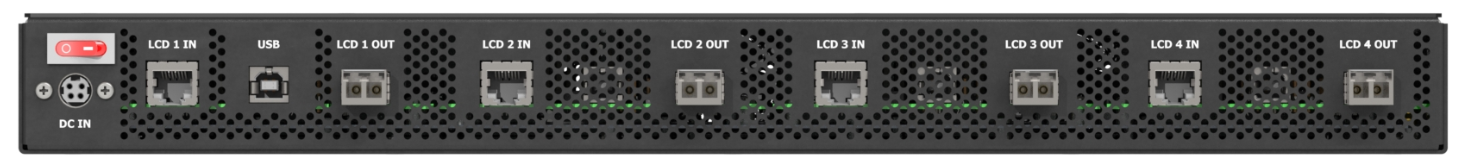 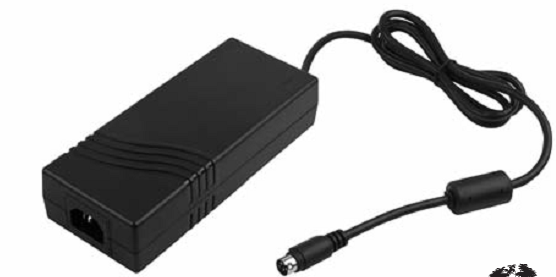 DC Power (4-pin mini-DIN) for Fiber module
Input from the Quad Controller
Clarity Matrix Fiber Video Extension Option
Panel interface board
IR and Ambient Light Sensor Outputs
USB 2.0 Output- Matrix MultiTouch
Power for Matrix MultiTouch
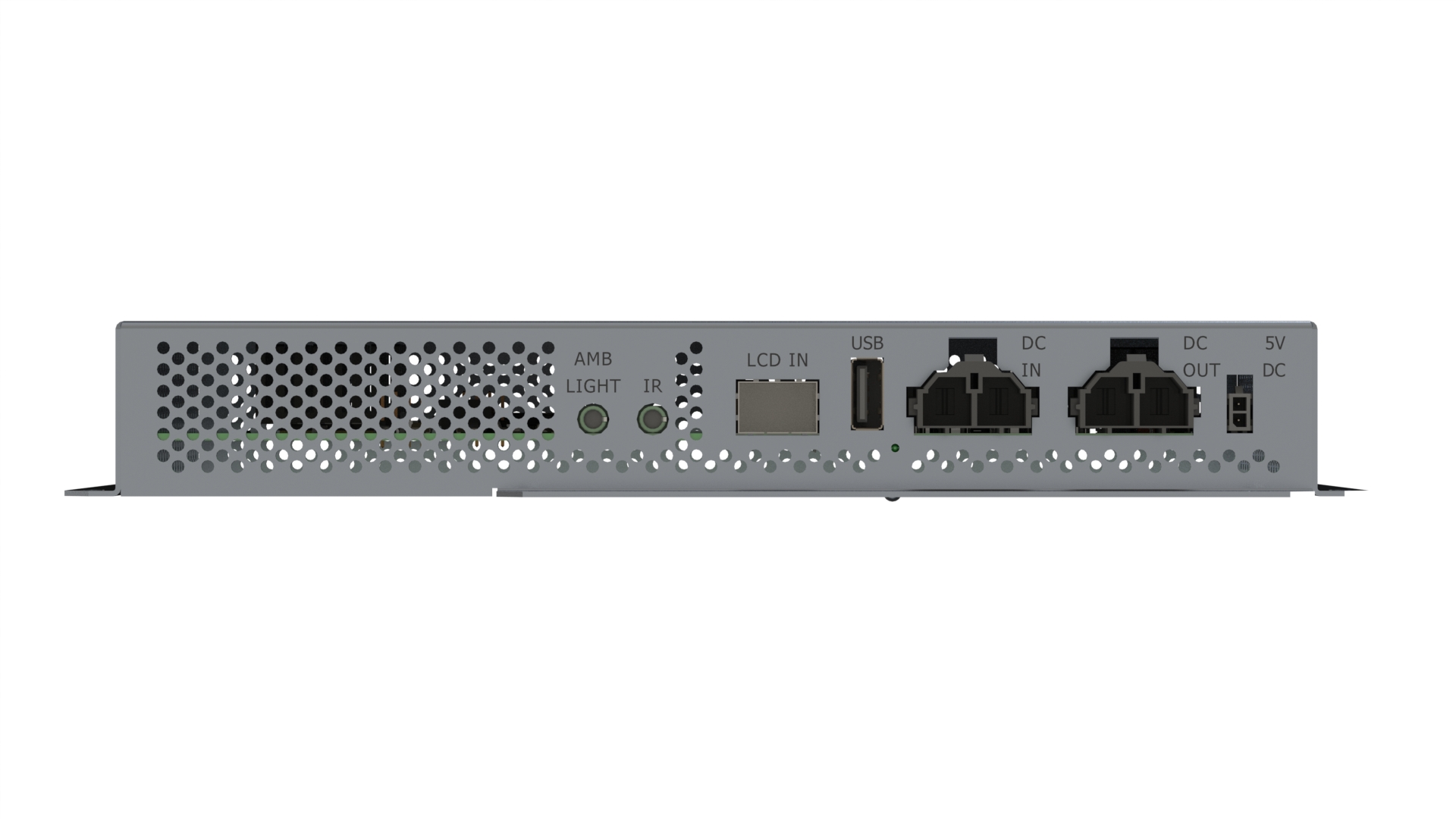 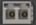 SFP Input from Fiber Module
Power Input and Loop Through
Clarity Matrix LCD Video Wall System
Power supply module
Supported cable lengths of 500 ft./150 m
Redundant power supply option
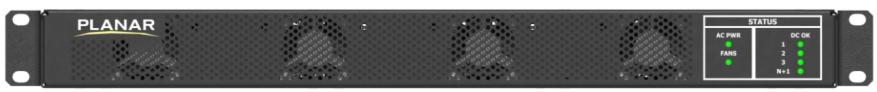 1 RU
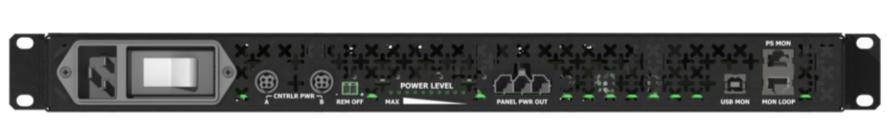 Clarity Matrix LCD Video Wall System
Supported cable lengths
Third partyextenders
Standard length 200 ft / 61 m
Extended length
500 ft / 150m
Bulk cables and connectors support field-terminated lengths
Cat 6 Cable Lengths
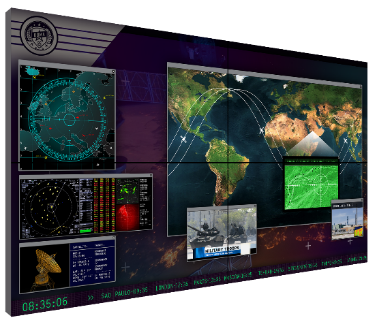 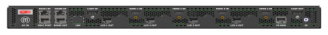 25 ft/7.6 m
50 ft/15.2 m
75 ft/22.8 m
100 ft/30.4m
200 ft/60m
Standard configuration support – 500 ft / 152 m
Clarity MatrixPower Supply Module
Power Cable Lengths
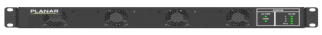 Bulk cables and connectors support field-terminated lengths
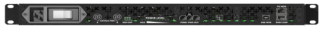 25 ft/7.6 m
50 ft/15.2 m
75 ft/22.8 m
100 ft/30.4m
200 ft/60m
Clarity MatrixQuad Controller Module
Clarity MatrixFiber Extension Module
MUTLI-MODE 1000 ft / 300 m
SINGLE MODE 10 km
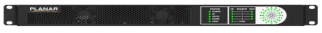 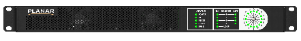 FIBER CABLE LENGTHS
Bulk cables and connectors available to support field-terminated lengths
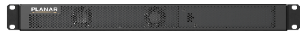 65.6 ft/20m
98.4 ft/30m
Clarity Matrix App
Flexible control of the Clarity Matrix LCD Video Wall System with your phone or tablet
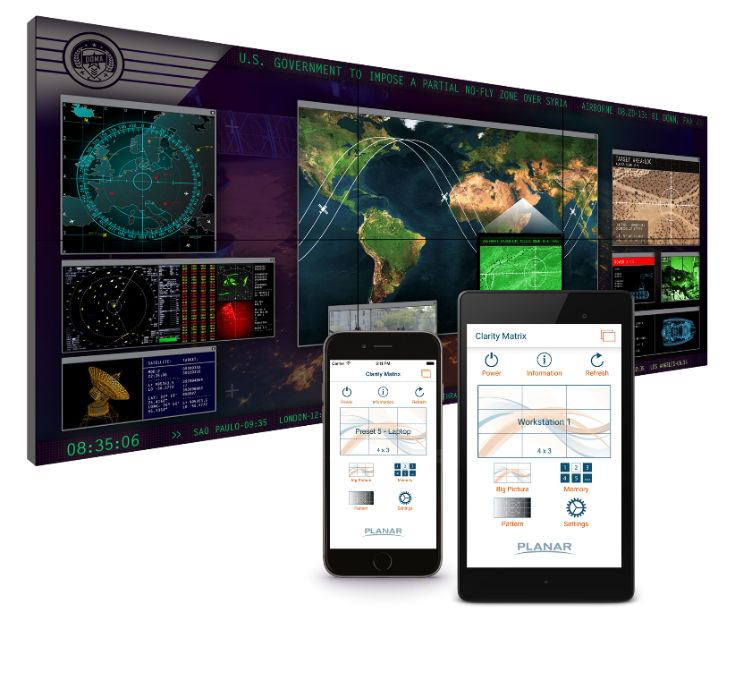 Power on and off the display
Switch between Planar Big Picture Plus configurations
Recall saved preset configurations
Create custom names for inputs
Quickly access multiple video walls on the same network
Access display information for support
Design to be used with the Planar® WallNet™ option
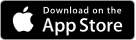 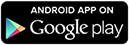 Clarity Matrix LCD Video Wall System
Mounting system
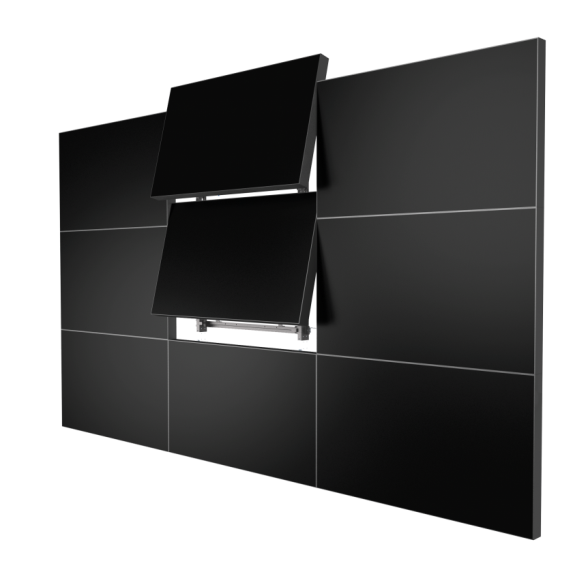 Planar EasyAxis Mounting System includes added robustness and improved cable access
Reduced space requirements above the panel for service position
Attachment points maintain position of previous EasyAxis mount
Now supports optional VESA mounting
Clarity Matrix LCD Video Wall System options and accessories
Clarity Matrix LCD Video Wall System
Planar® ERO™ (Extended Ruggedness and Optics™) technology
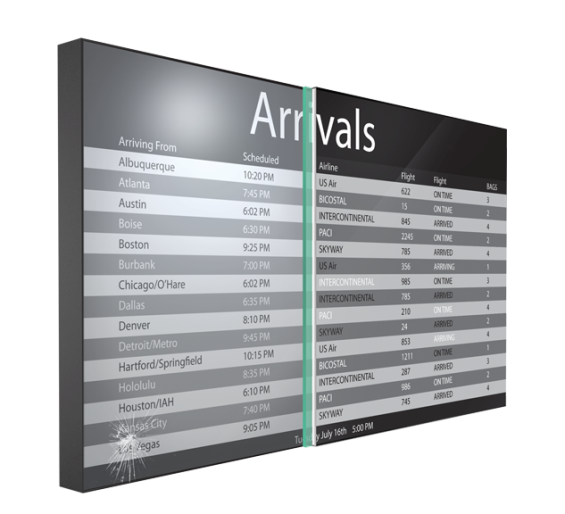 The Planar ERO Advantage
Added protection and durability
Improved contrast, clarity, and legibility
Keeps out dust and moisture
Reduced glare and parallax error
Modular touch surface
Clarity Matrix MultiTouch LCD Video Wall System
Interactive LCD Video Wall
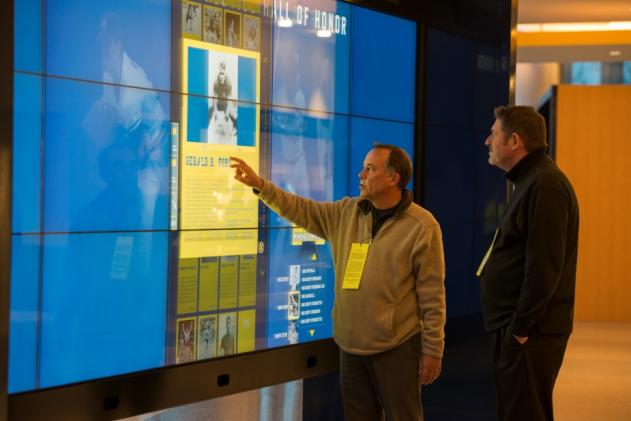 Up to 32 simultaneous touch points
Allows multiple people to interact without affecting each other
Pinpoint touch accuracy
Capable of wall sizes up to 300” diagonal
Modular protective touch surface with        Planar ERO
Available in 46” or 55” in 1920x1080 resolution
Clarity Matrix 3D LCD Video Wall System
Large Format Professional 3D Visualization
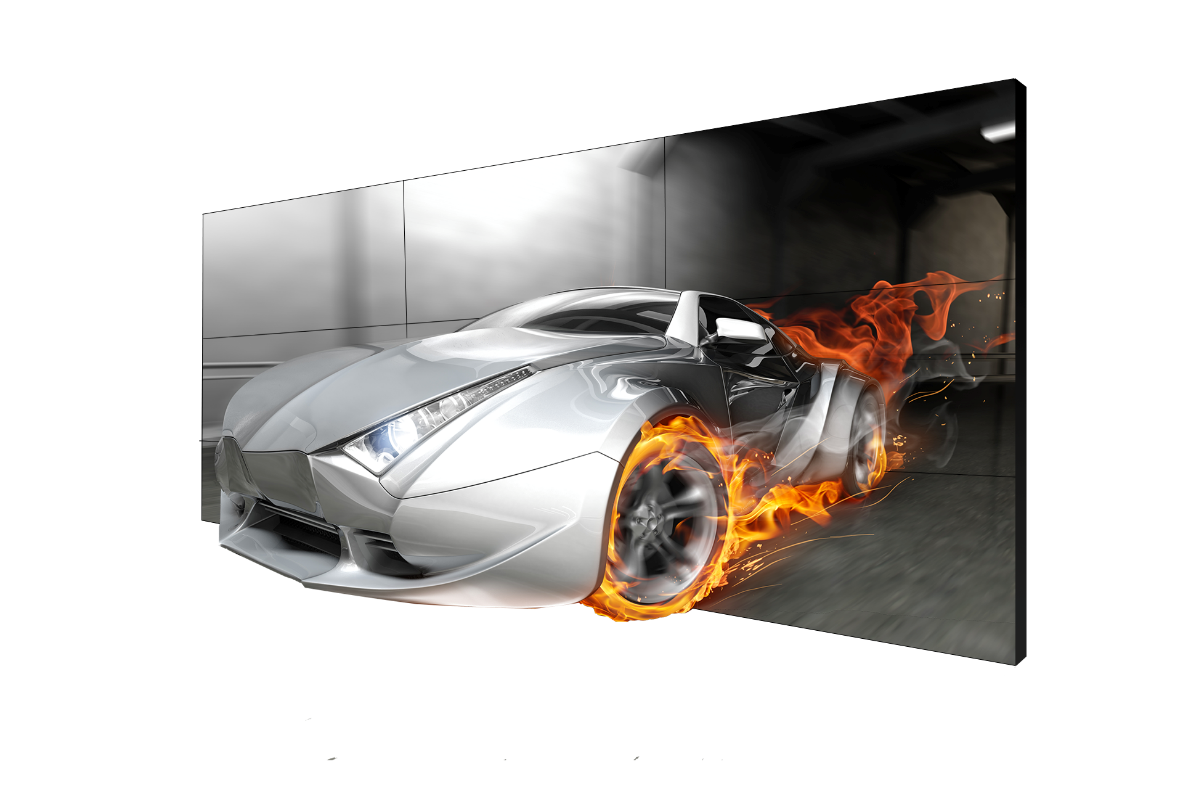 Flicker-free, think profile stereoscopic display
3D optical system with passive glasses
Wide viewing angles for multiple users
Excellent brightness and contrast
Off-board electronics architecture
Spectacular 3D and 2D viewing experience
Clarity Matrix LX46HDU-3D: 46” LCD with 1920x1080 resolution and 3.7mm tiled bezel width
Clarity Matrix LCD Video Wall System
Accessories
Cat6 Cables: 25, 50, 75, 100, 200 ft.
DC Power Cable (Plenum Rated): 8, 25, 50, 75, 100, 200 ft.
Bulk cables, connectors, tools
Redundant power supply option
Floor stands
Edge trim
Color Balance Tool
Stud adapter bracket
Integrated Planar WallNet
Clarity Matrix MultiTouch
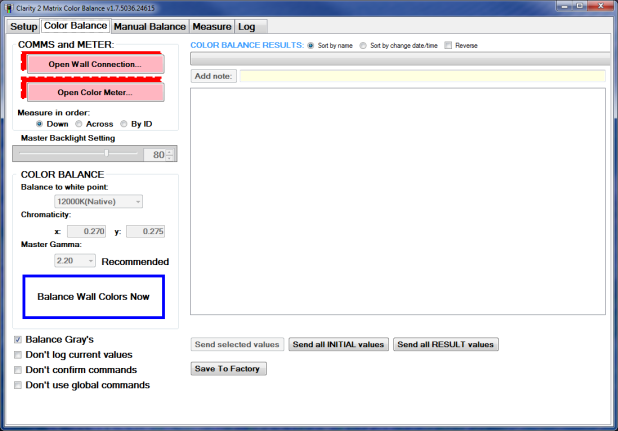 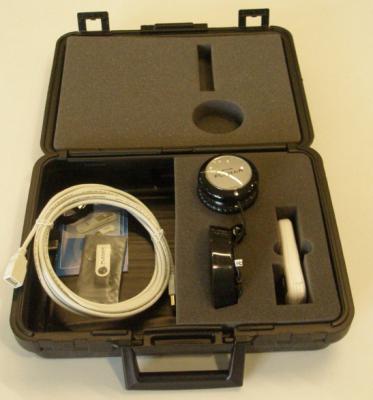 Clarity Matrix LCD Video Wall System
Mounting options
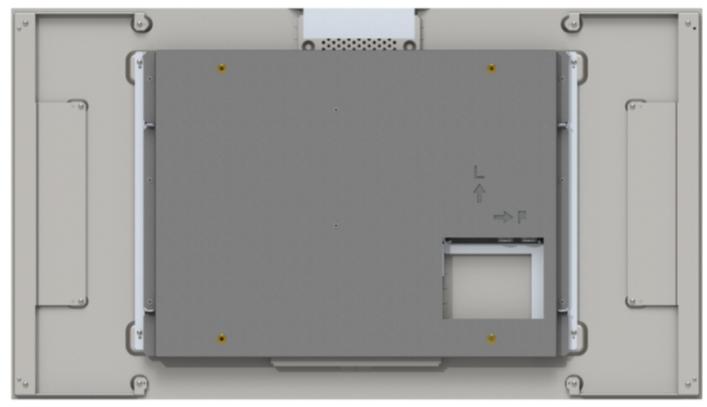 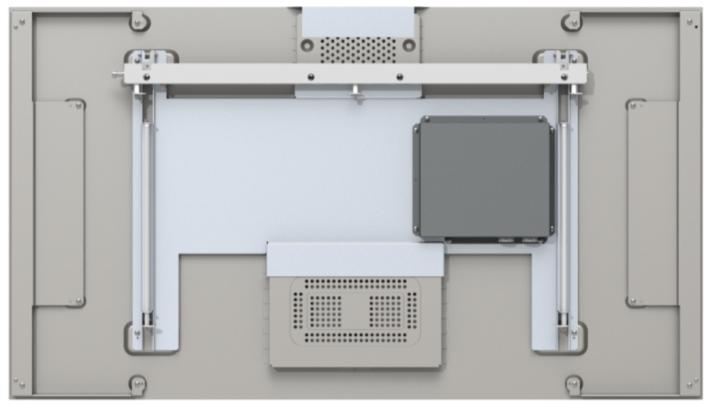 400 x 400 mm
Updated Planar EasyAxis Mounting System
Optional VESA mount hole pattern
Clarity Matrix Sales Tools
Clarity Matrix LCD Video Wall System
Sales tools
Clarity Matrix family web pages
Clarity Matrix Control Room product family brochure and datasheet
Clarity Matrix Digital Signage product family brochure and datasheet
Clarity Matrix 3D brochure
Clarity Matrix MultiTouch brochure 
Product presentations
Product renderings
CAD files with more configurations
Product and service videos
Specifications sheets
Bid Specification document
Competitive bubble chart
Clarity Matrix Calculator
Case studies website
BIM files
Clarity Matrix LCD Video Wall System Calculator
Configure your own Clarity Matrix Video Wall System
The Clarity® Matrix™ LCD Video Wall Calculator allows users to configure and generate specification data, provides installation cabling diagrams, and simulates a finished custom Clarity Matrix LCD video wall array.
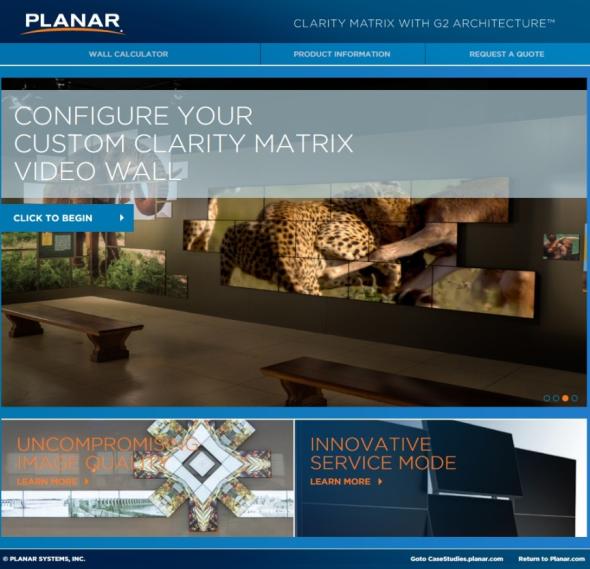 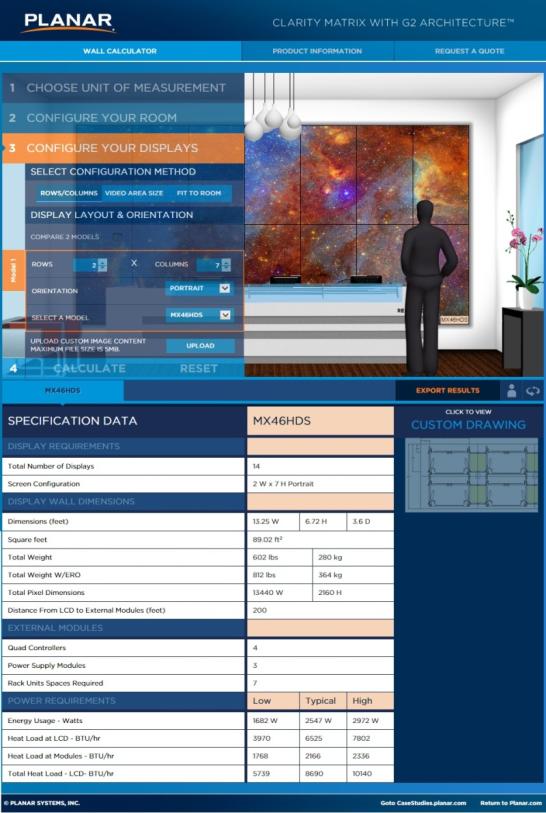 Clarity Matrix LCD Video Wall System Calculator
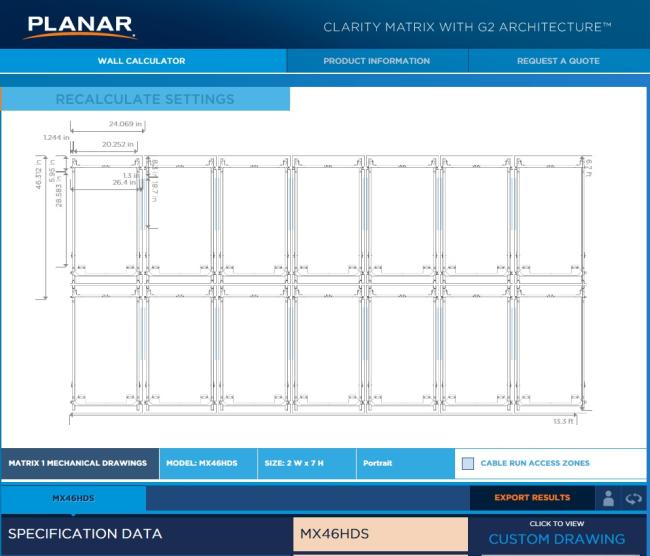 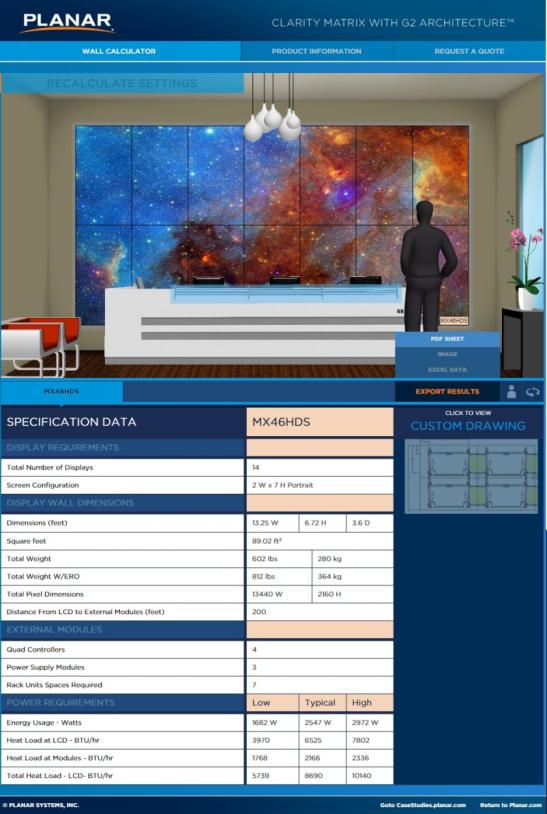